2105 – 2102 ระบบเสียง
สายัณต์  ชื่นอารมณ์
อนงค์ลักษณ์   อาจมังกร
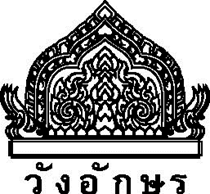 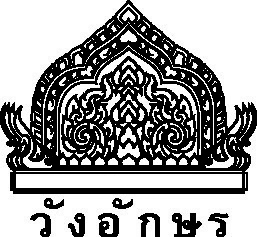 บทที่ 1 ระบบแสงประกอบเสียง
แสงสว่าง คือ คลื่นแม่เหล็กไฟฟ้าที่สามารถจะผ่านวัตถุหนึ่งได้ง่าย โดยที่ปราศจากตัวนำซึ่งความเร็วของแสงสูงถึง 300 ล้านเมตรต่อวินาที และแสงที่เดินทางมาจากดวงอาทิตย์มายังโลกใบนี้ใช้เวลาเพียง 8.3 วินาที
ลูเมน แคนเดลา อิลูมิแนนซ์และลูมิแนนซ์
หน่วยวัดปริมาณของแสง เรียกว่า ลูเมน (Lumen) 

อิลูมิแนนซ์ (Illuminanace) หมายถึง ความสว่างของแสงที่กระทบลงบนวัตถุเรียกว่า ความส่องสว่าง มีหน่วยเป็นลูเมนต่อตารางเมตร

ลูมิแนนซ์ (Luminance) หมายถึง ความส่องสว่างที่สะท้อนออกมาจากวัตถุเรียกว่า ความส่องสว่าง มีหน่วยเป็นแคนเดลาต่อตารางเมตร
อุณหภูมิของสี
การบอกสีของแสงจากอุณหภูมิของสีจะเข้าใจชัดเจนกว่าการบอกสีโดยทั่วไป เช่น  สีที่บอกด้วยอุณหภูมิ 3,500 องศาเคลวิน หมายถึง สีที่เห็นเมื่อเผาวัตถุดำ โดยวัตถุดำเมื่อถูกนำมาเผาด้วยอุณหภูมิต่างกันจะมีสีต่างกัน
ความสัมพันธ์ระหว่างอุณหภูมิของสีและการส่องสว่าง
หากมีการใช้หลอดที่มีอุณหภูมิสีสูงและมีความส่องสว่างต่ำก็จะดูทึบเกินไป หากมีการใช้หลอดที่มีอุณหภูมิสีต่ำแต่มีความส่องสว่างมากก็จะทำให้แสงจ้ามากเกินไป
ลักษณะของแสงสี
สำหรับแสงสว่างภายในบ้านควรใช้หลอดไฟฟ้าที่มีอุณหภูมิสีต่ำคือ เลือกใช้หลอดไฟฟลูออเรสเซนต์ชนิดวอร์มไวต์ สำหรับระบบแสงสว่างภายในสำนักงานต้องการความส่องสว่างถึง 600 ลูเมนต่อตารางเมตร ก็ควรใช้หลอดไฟที่มีอุณหภูมิของสีสูงประมาณ 5,000 องศาเคลวิน เลือกใช้หลอดไฟชนิดฟลูออเรสเซนต์ชนิดเดย์ไลต์หรือคูลไวต์
รายละเอียดของหลอดไฟฟ้า
หลอดไฟฟ้าที่ใช้งานทั่วไปใช้แรงเคลื่อนไฟฟ้า 220 โวลต์ อายุการใช้งานของหลอดไฟฟ้าแบ่งได้เป็น 2 ชนิด คือ อายุการใช้งานพิกัด (Rate Life) กับอายุการใช้งานทางด้านเศรษฐศาสตร์ (Economic Life) 
	
	การแบ่งประเภทของหลอดไฟฟ้ามีการแบ่งออกเป็น 2 ประเภท 
นั่นคือ หลอดไฟฟ้าชนิดอินแคนเดสเซนต์กับหลอดไฟฟ้าชนิด
ฟลูออเรสเซนต์
หลอดไฟชนิดอินแคนเดสเซนต์
หลอดไฟฟ้าชนิดอินแคนเดสเซนต์ เป็นหลอดที่มีไส้ทำมาจากลวดทังสเตนที่มีจุดหลอมเหลวสูงถึง 3,655 องศาเคลวิน เพื่อยืดอายุการใช้งานของหลอดในการใช้งานจริง จะมีอุณหภูมิต่ำกว่านี้มาก  หลอดไฟอินแคนเดสเซนต์มีหลายชนิดดังนี้ คือ
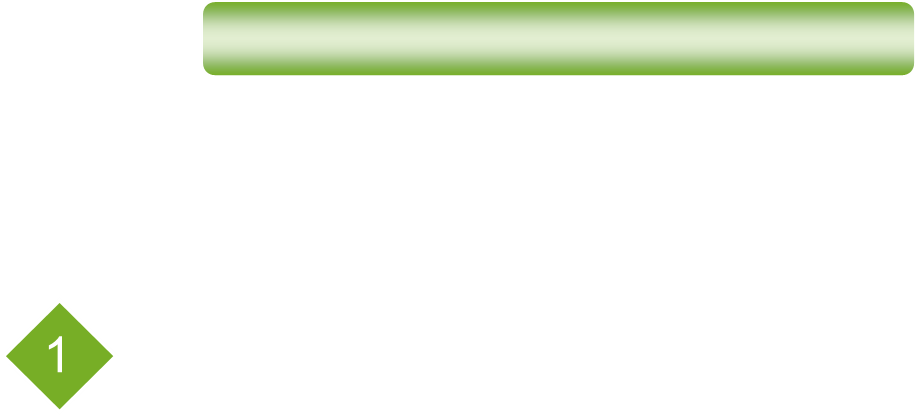 หลอดไฟอินแคนเดสเซนต์ชนิดจีแอลเอส 
(General Service Lamp, GLS)
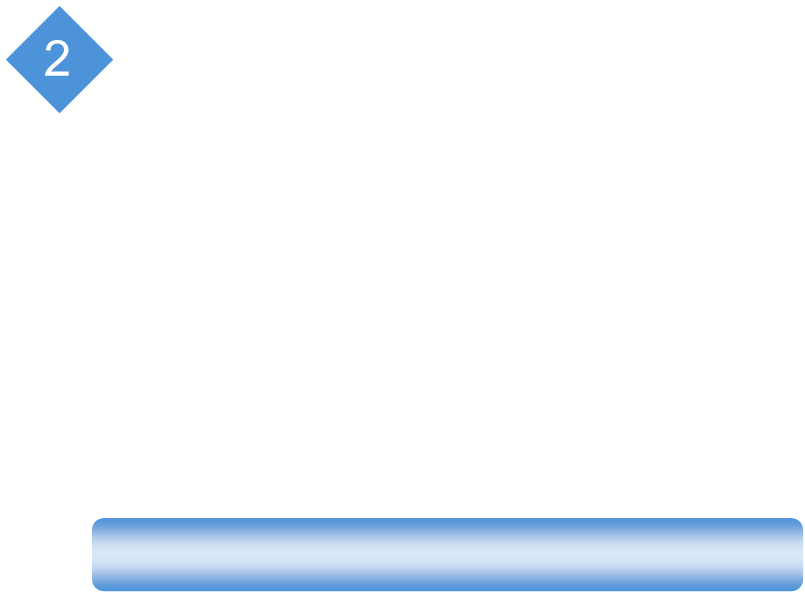 หลอดไฟอินแคนเดสเซนต์ชนิดเปลวเทียนและชนิดปิงปอง
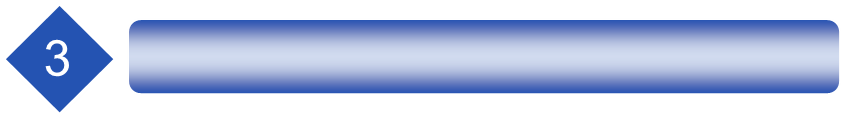 หลอดไฟอินแคนเดสเซนต์ชนิดพาร์ (PAR Lamp)
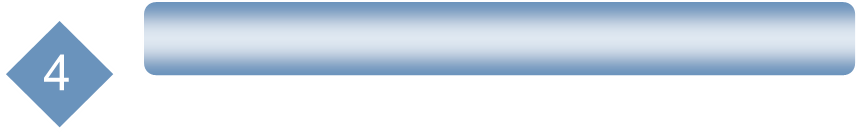 หลอดไฟฮาโลเจนแรงดันต่ำ (Low Voltage Halogen)
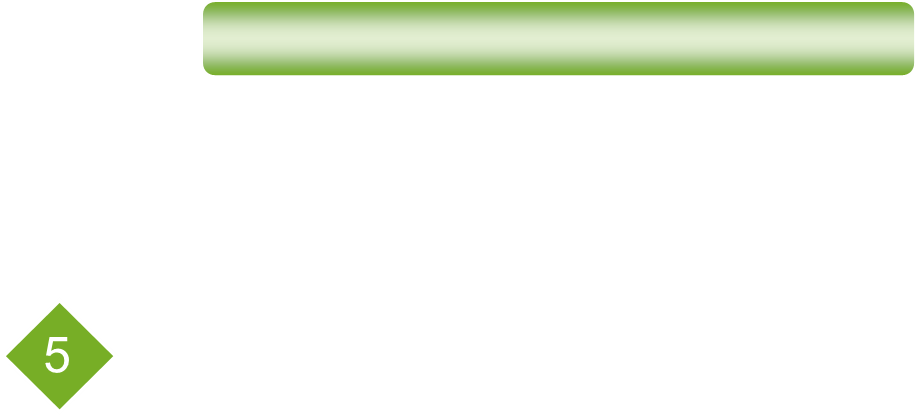 หลอดไฟทังสเตนฮาโลเจน (Halogen Tungsten Lamp)
หลอดไฟชนิดฟลูออเรสเซนต์
หลอดไฟชนิดฟลูออเรสเซนต์ เรียกว่า หลอดดิสชาร์จ (Discharge Lamp) หมายถึง เป็นหลอดไฟที่คายประจุไฟฟ้าได้  เป็นหลอดไฟที่นิยมใช้กันมากเนื่องจากหาซื้อได้ง่าย มีราคาถูก ประหยัดไฟฟ้า
วงจรไฟฟ้าของหลอดฟลูออเรสเซนต์ชนิดอุ่นไส้หลอด
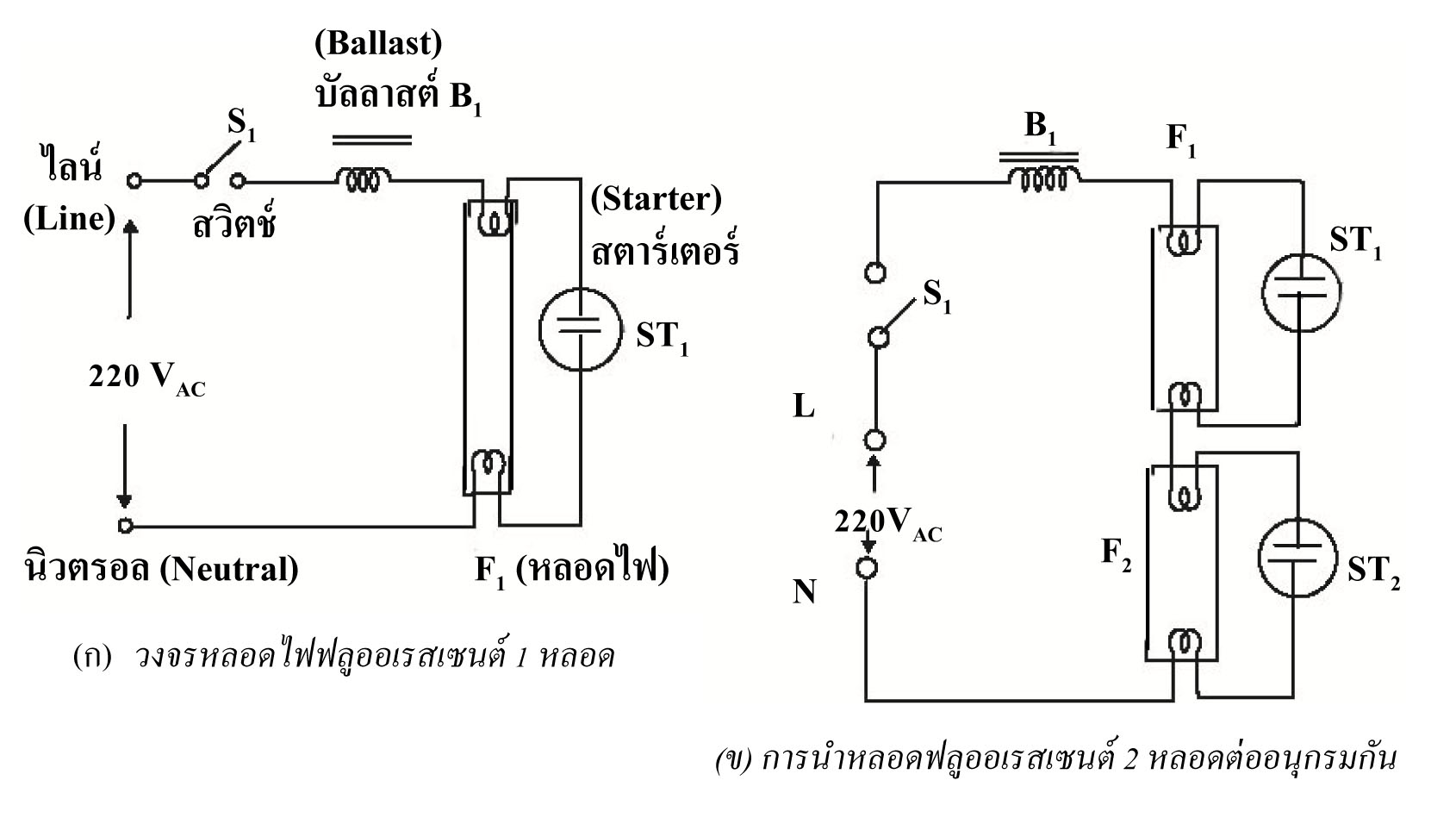 รูปที่ 1.6 วงจรไฟฟ้าของหลอดฟลูออเรสเซนต์แบบอุ่นไส้หลอด
วงจรไฟฟ้าของหลอดฟลูออเรสเซนต์ แสดงดังรูปที่ 1.6 (ก) ประกอบด้วยหลอดฟลูออเรสเซนต์ 1 หลอด สวิตช์ปิด – เปิด 1 ตัว สตาร์เตอร์ (Starter) 1 ตัว และบัลลาสต์อีก 1 ตัว วงจรไฟฟ้าทั้งหมดต่อเข้ากับแรงดันไฟฟ้า 220 โวลต์
วงจรไฟฟ้าของหลอดฟลูออเรสเซนต์ชนิดจุดติดทันทีและชนิดจุดติดเร็ว
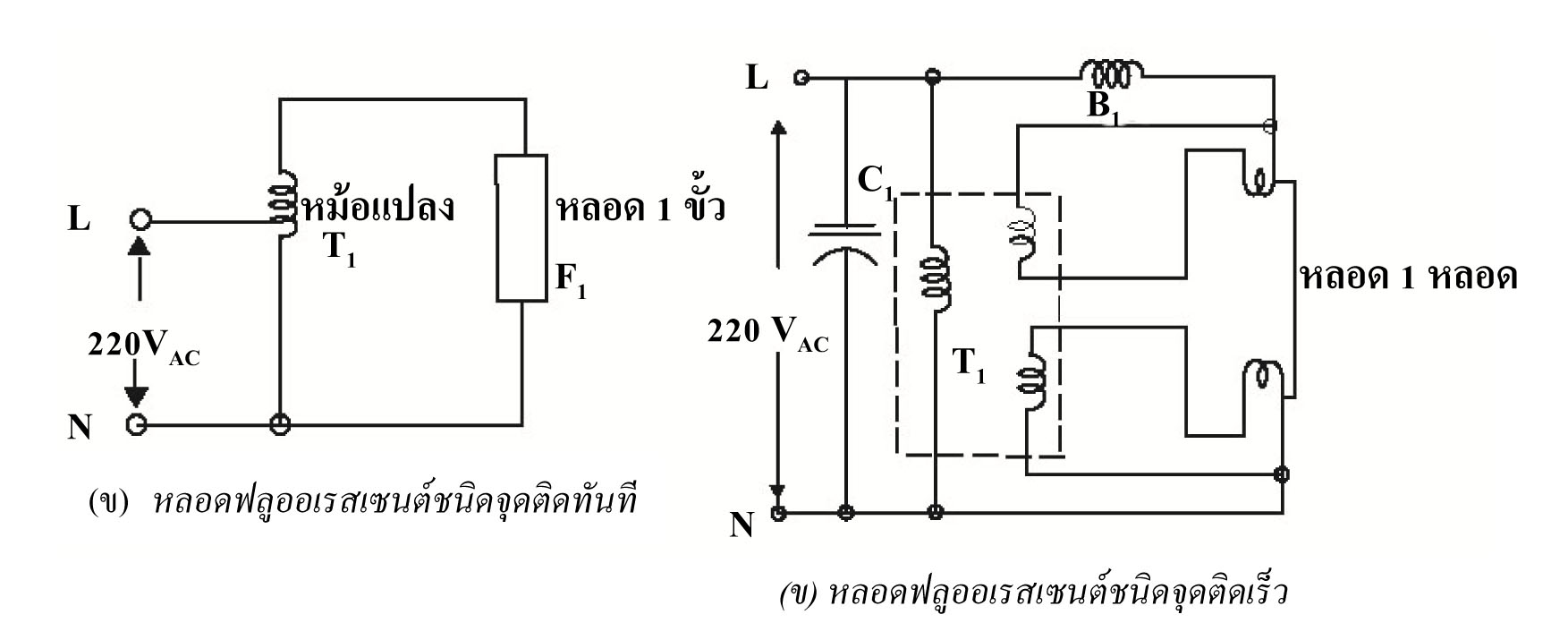 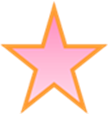 รูปที่ 1.7 วงจรไฟฟ้าของหลอดฟลูออเรสเซนต์ชนิดจุดติดทันทีและชนิดจุดติดเร็ว
วงจรไฟฟ้าของหลอดฟลูออเรสเซนต์ชนิดจุดติดทันทีและชนิดจุดติดเร็วนี้ แสดงดังรูปที่ 1.7 มีรายละเอียดดังนี้คือ
หลอดฟลูออเรสเซนต์ชนิดจุดติดทันที (Instant Start Lamp) 
จะไม่มีการใช้สตาร์เตอร์แต่อย่างใด
2. รูปที่ 1.7 (ข) แสดงหลอดฟลูออเรสเซนต์ชนิดจุดติดเร็ว (Rapid Start Lamp) ซึ่งหลอดชนิดนี้เป็นขั้วร้อน ไม่มีการใช้สตาร์เตอร์เพราะบัลลาสต์เป็นชนิดมีขดลวดอุ่นไส้หลอดในตัว
หลอดคอมแพคต์ฟลูออเรสเซนต์
หลอดคอมแพคต์ฟลูออเรสเซนต์ (Fluorescent Compact Lamp) เรียกง่ายๆ คือ หลอดไฟตะเกียบ
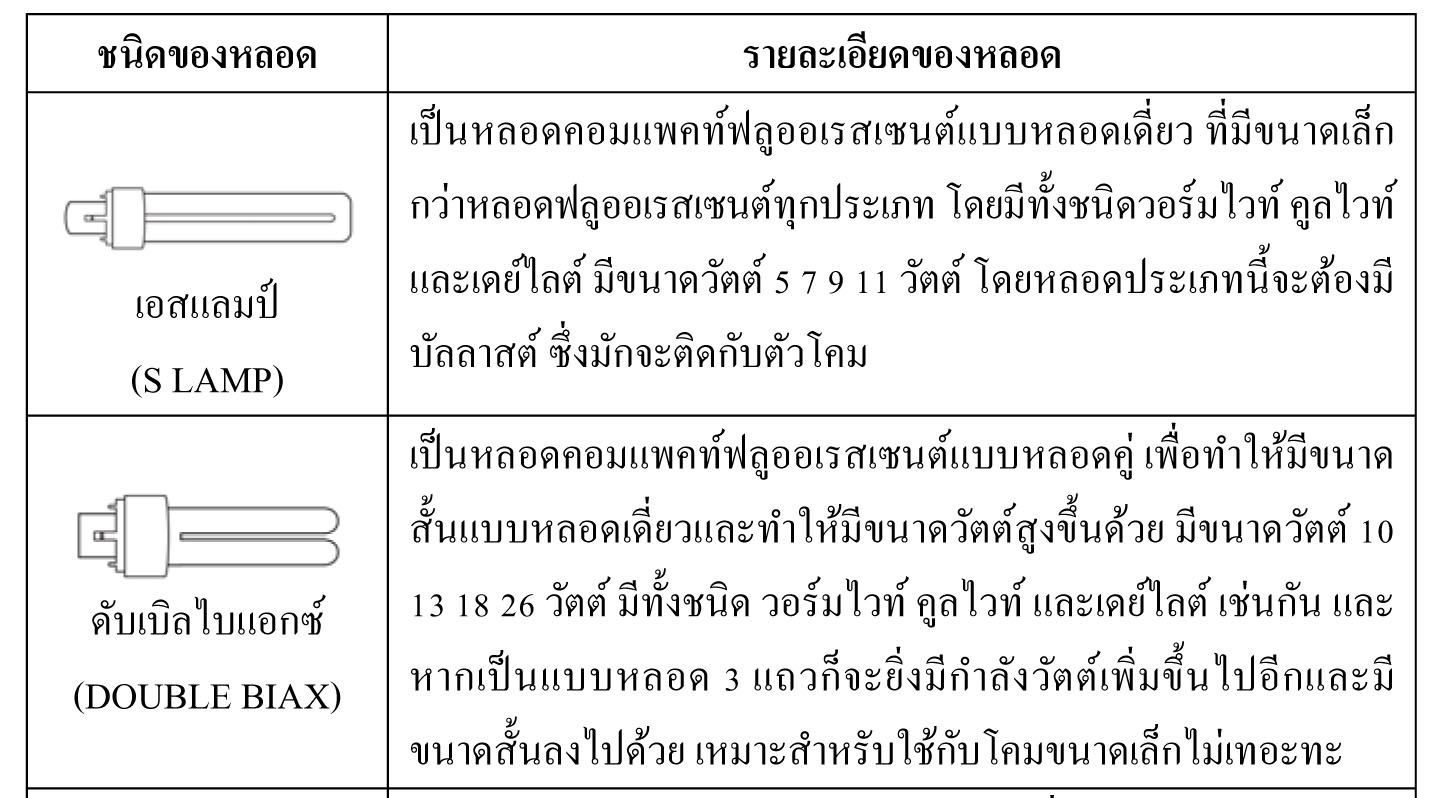 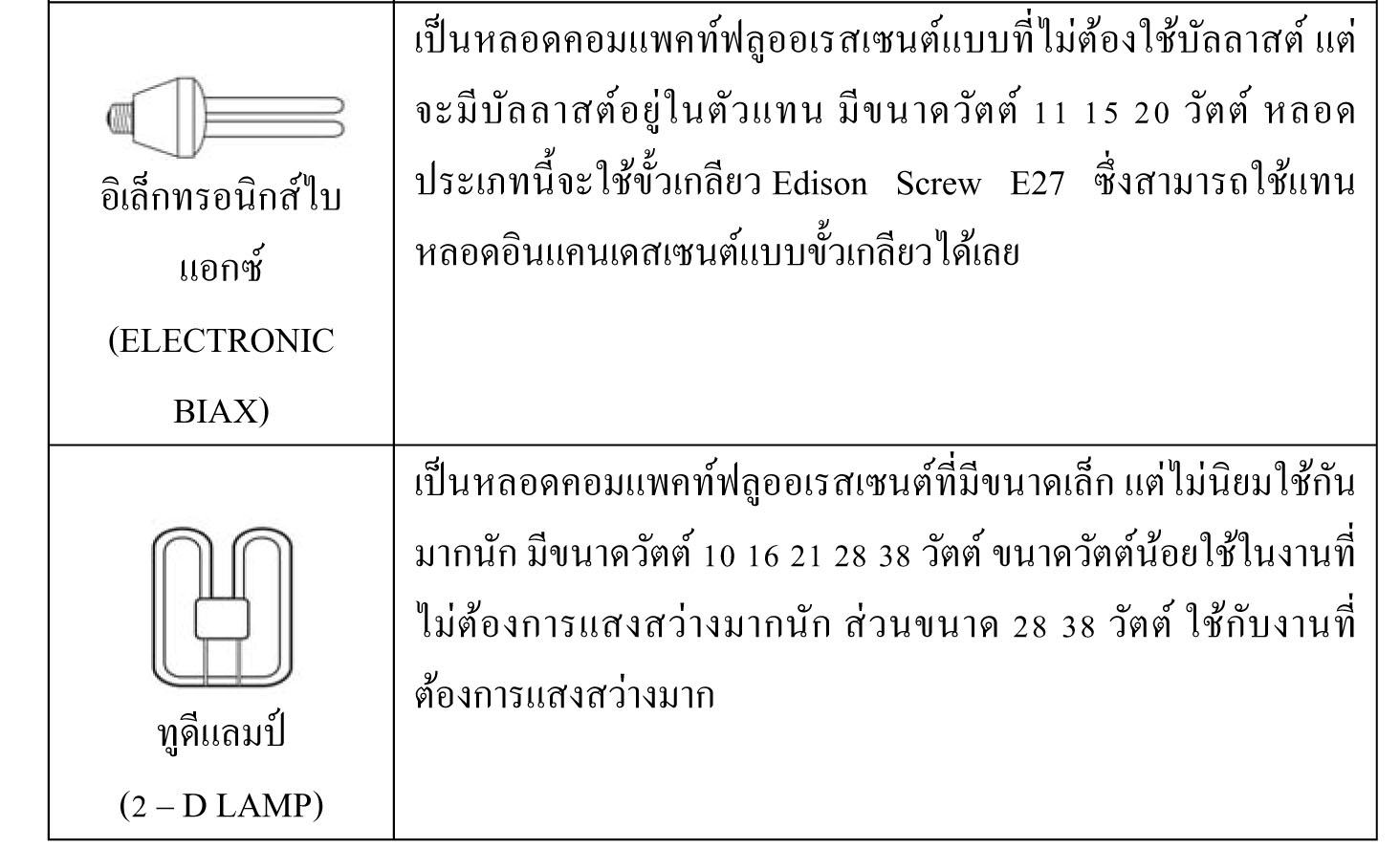 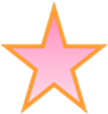 รูปที่ 1.8 หลอดตะเกียบแบบต่างๆ
มี 3 แบบคือ วอร์มไวต์ คูลไวต์ และเดย์ไลต์บัลลาสต์ในหลอดตะเกียบนี้
มี 2 แบบ คือ แบบอิเล็กทรอนิกส์กับแบบธรรมดา
หลอดปรอทความดันสูง
หลอดปรอทความดันสูงเรียกว่าหลอดแสงจันทร์
หลอดปรอทความดันสูงใช้กับไฟถนน ไฟทางเดิน โรงงานอุตสาหกรรม
ที่มีเพดานสูงและอื่นๆ ตามต้องการ พัฒนาขึ้นมาแทนที่หลอดฟลูออเรสเซนต์
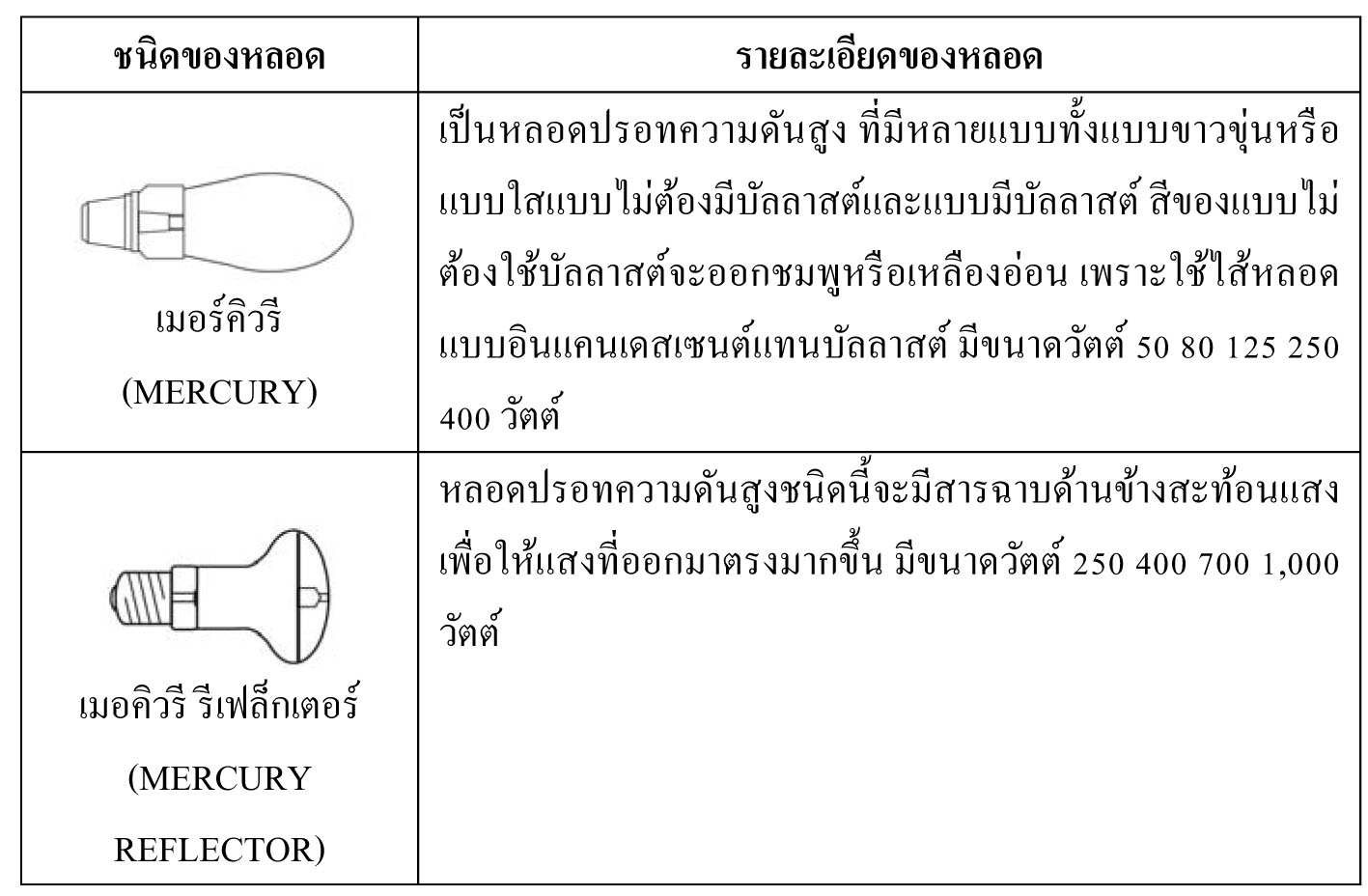 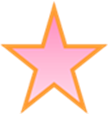 รูปที่ 1.9 หลอดปรอทความดันสูง
วงจรหรี่ไฟของหลอดอินแคนเดสเซนต์
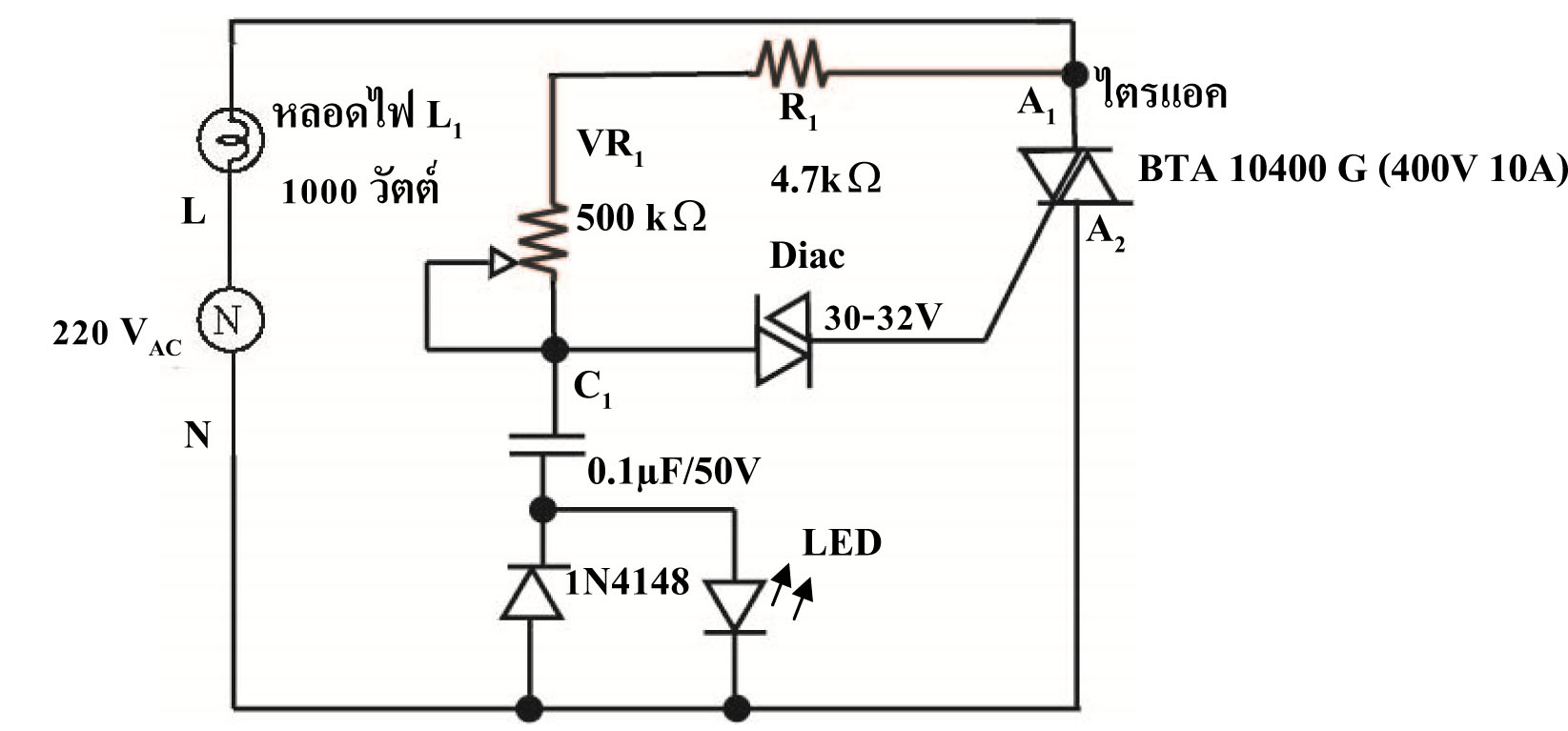 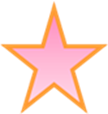 รูปที่ 1.10 วงจรหรี่ไฟของหลอดอินแคนเดสเซนต์ 1,000 วัตต์
วงจรหรี่ไฟ (Light Dimmer) ของหลอดอินแคนเดสเซนต์ แสดงดังรูปที่ 1.10 อธิบายการทำงานของวงจรได้ดังนี้ คือ
วงจรหรี่ไฟอาศัยหลักการควบคุม การหน่วงเวลามาจุดชนวนให้ไตรแอคได้ทำงานนำกระแสไฟฟ้า
2. อุปกรณ์ในการหน่วงเวลาประกอบตัวต้านทาน R 1 ตัวต้านทานปรับค่าได้ VR1 และตัวเก็บประจุ C1 อุปกรณ์ในการจุดชนวน (Trigger) คือ ไดแอค (Diac) และอุปกรณ์ที่ทำหน้าที่เป็นสวิตช์ อิเล็กทรอนิกส์ความเร็วสูง (High Speed Electronic Switching) ได้แก่ ไตรแอค (Triac)
3. เมื่อปรับตัวต้านทานปรับค่าได้  VR1 ให้มีค่าความต้านทานที่ต่ำลง ย่อมจะทำให้แรงดันที่ตกคร่อมตัวเก็บประจุ C1 มีค่าสูงขึ้น ทำให้ไดแอคและไตรแอคทำงานนำกระแสไฟฟ้าได้สูงขึ้น ทำให้หลอดไฟ L1 สว่างมากขึ้น 
4. เมื่อปรับตัวต้านทานปรับค่าได้ VR1 ให้มีค่าความต้านทานที่สูงขึ้น ย่อมจะทำให้แรงดันที่ตกคร่อมตัวเก็บประจุ C1 มีค่าลดลง ทำให้ไดแอคและไตรแอคทำงานนำกระแสไฟฟ้าได้น้อยลง หลอดไฟ L1 จึงสว่างได้น้อยลง  
5. วงจรหรี่ไฟชุดนี้สามารถนำไปใช้งานกับหลอดไฟอินแคนเดสเซนต์ได้เป็นอย่างดี
ระบบแสงประกอบเสียงภายในอาคาร
ระบบแสงสว่างพื้นฐานประกอบด้วยระบบการให้แสงหลักและระบบการให้แสงรอง มีรายละเอียดดังนี้ คือ
ระบบแสงที่ได้จากอุปกรณ์อิเล็กทรอนิกส์
อุปกรณ์อิเล็กทรอนิกส์ที่เปล่งแสง ได้แก่ ไดโอดเปล่งแสง (Light Emitting Diode) เรียกสั้นๆ ว่าแอลอีดี (LED, เล็ด) เป็นอุปกรณ์สารกึ่งตัวนำที่มีขาใช้งาน 2 ขา คือ แอโนด (Anode, A) กับแคโทด (Cathode, k) เมื่อนำแอลอีดีไปใช้งานจำเป็นต้องมีตัวต้านทานมาทำหน้าที่จำกัดกระแสให้กับระบบของวงจรและจะต้องจัดไบอัส (Bias) ตรงให้กับแอลอีดีด้วย
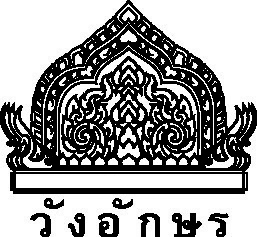 บทที่ 2 ระบบเสียงเพื่อความบันเทิง
พื้นฐานของระบบเสียงที่เป็นโมโนและสเตอริโอ
ระบบเสียงโมโน คือ ระบบเสียงที่รวมแหล่งกำเนิดเสียงทั้งหมดไว้ด้วยกัน นำสัญญาณเสียง ที่รวมได้นั้นออกไปเป็นสัญญาณ 1 ช่อง ป้อนเข้าสู่วงจรขยายเสียงต่อไป
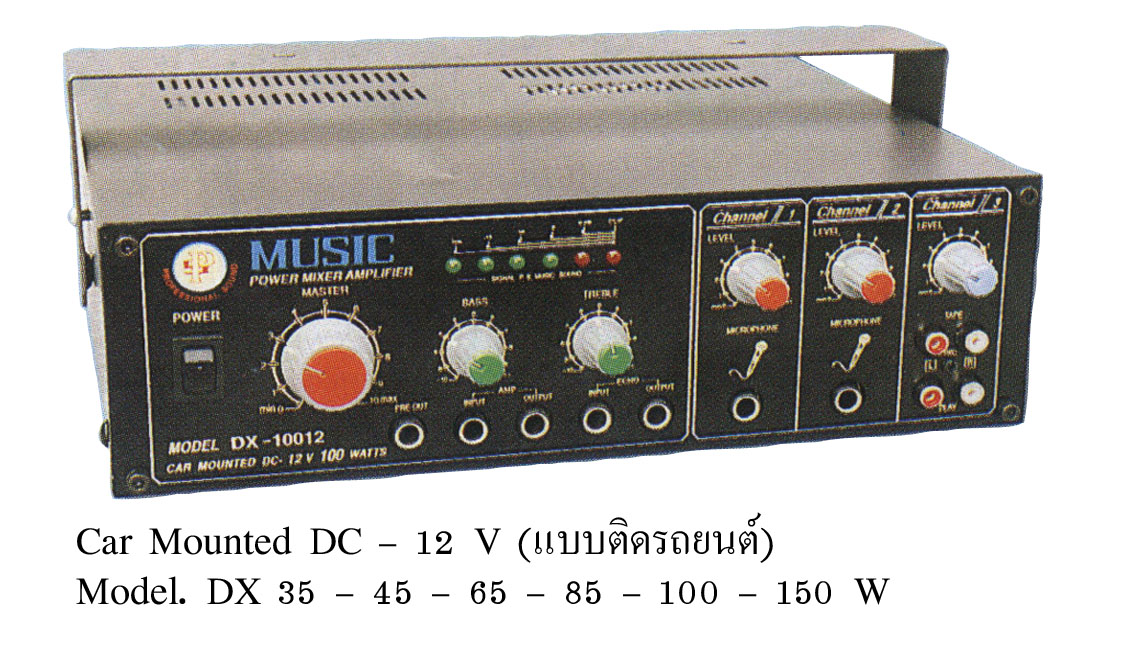 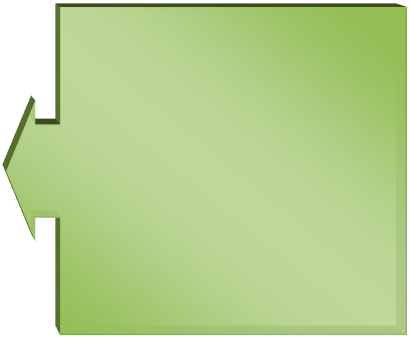 รูปที่ 2.1	เครื่องเสียงติดรถยนต์เป็นระบบเสียงโมโนที่นำสัญญาณจากไมโครโฟนและเครื่องเล่นผ่านไปที่วงจรขยายเสียงออกสู่ลำโพง
ระบบเสียงสเตอริโอ (Stereo System) 
	หมายถึง การกำเนิดเสียงอินพุตให้ออกไปเป็นสัญญาณเสียงทางด้านซ้าย (Left Channel) และสัญญาณเสียงทางด้านขวา (Right Channel) ให้มิติของเสียงที่ดีกว่าระบบเสียงที่เป็นแบบโมโนเพราะมีการแยกสัญญาณเสียงทางด้านซ้ายและขวาออกจากกันอย่างชัดเจน ซึ่งระบบเสียงสเตอริโอนี้จะถูกใช้เพื่อการรับฟังในบ้านเป็นส่วนใหญ่
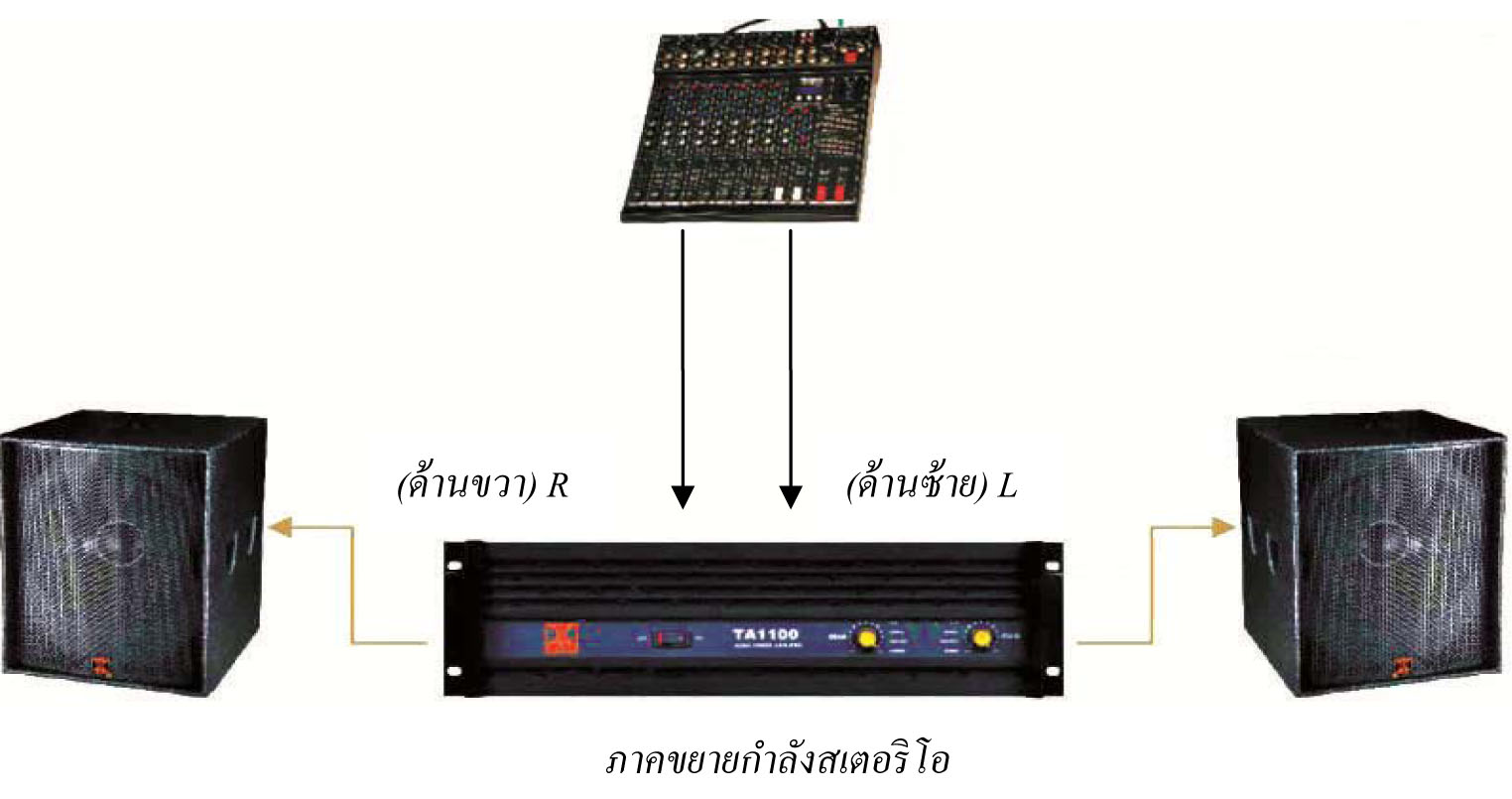 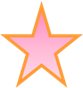 รูปที่ 2.3	แสดงระบบเสียงสเตอริโอของเครื่องผสมสัญญาณมิกเซอร์ (Mixer) กับวงจรขยายกำลัง  (Power  -Amplifier)
ระบบเสียงดอลบี เซอร์ราวด์
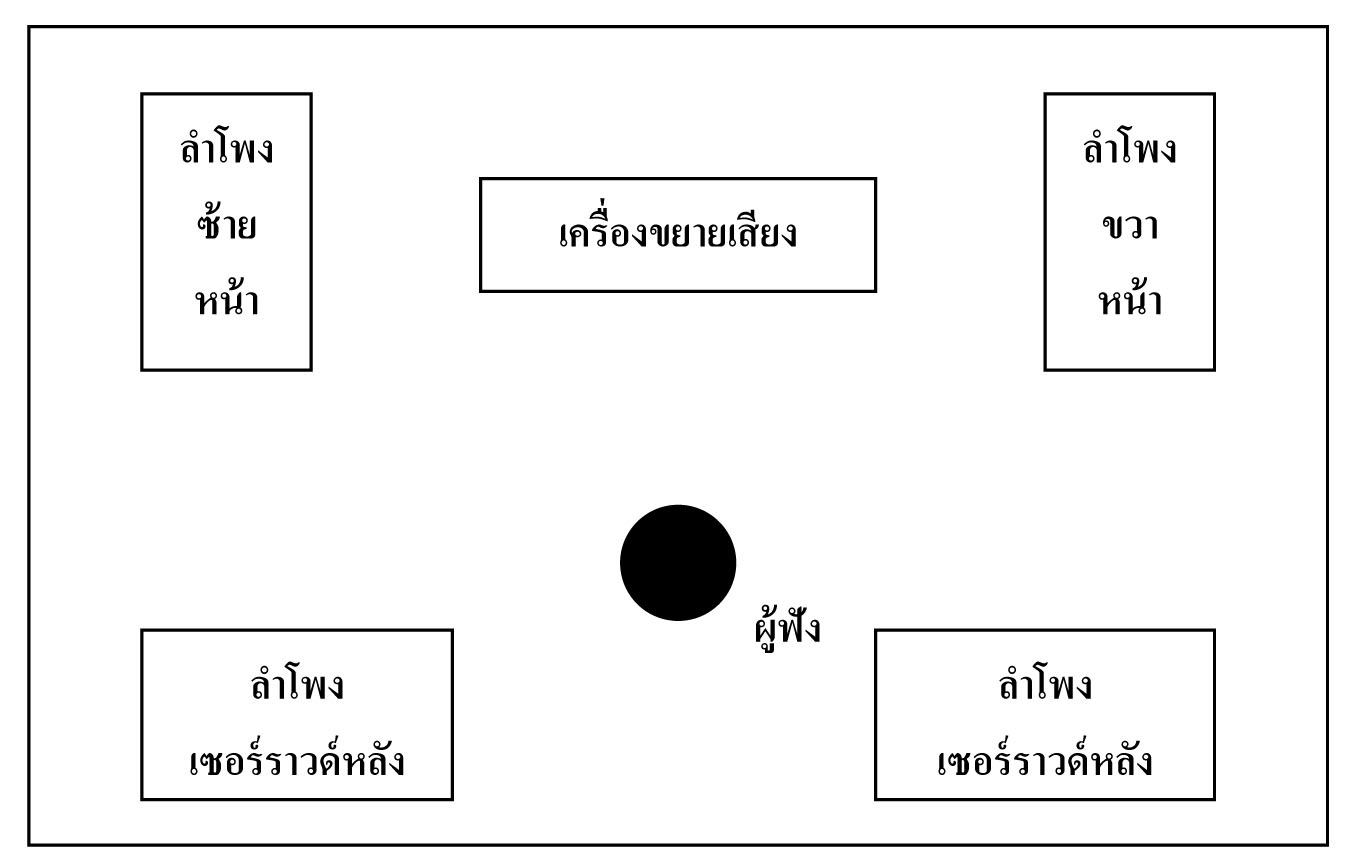 รูปที่ 2.4 ระบบเสียงดอลบี เซอร์ราวด์
ระบบเสียงดอลบี เซอร์ราวด์  (Dolby Surround) 
	เป็นระบบเสียงที่ประกอบด้วยสัญญาณเสียง 3 ช่องทางเป็นสัญญาณเสียงโมโนที่มีความถี่ 100 Hz – 7 kHz  สำหรับการรับฟังเสียงดอลบี เซอร์ราวด์ จะต้องมีเครื่องที่เรียกว่า 3 แชนเนล เซอร์ราวด์  โปรเซสเซอร์ (Three Channel Surround Processor) เป็นองค์ประกอบอยู่ด้วยเสมอ
ระบบเสียงดอลบี เซอร์ราวด์ โพร - ลอจิก
ระบบเสียงดอลบี เซอร์ราวด์ โพร – ลอจิก (Dolby Surround Pro - Logic) มีพื้นฐานมาจากระบบเสียงดอลบี เซอร์ราวด์  ทำให้สัญญาณเสียงที่ออกมานั้นมีรูปแบบที่เป็นอะนาล็อก (Analogue) ระบบเสียงแบบนี้เวลาจะใช้งานจะต้องมีเครื่องถอดรหัสโพร - ลอจิก (Dolby  Pro - Logic  Decoder) ไว้ด้วย  สำหรับระบบเซอร์ราวด์ก็ยังเป็นระบบเสียง โมโนที่ใช้ช่วงความถี่ 100 Hz – 7 kHz  เหมือนเดิม
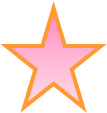 รูปที่ 2.5 ระบบเสียงดอลบี  เซอร์ราวด์ โพร - ลอจิก
ระบบเสียงดอลบี ดิจิตอล เอซีสาม
ระบบเสียงดอลบี ดิจิตอล เอซีสาม 
[Dolby Digital (AC - 3)] เป็นระบบเสียงที่ใช้ในโรงภาพยนตร์ พัฒนามาจากโพร - ลอจิก เพราะว่าเสียงเซอร์ราวด์จากโพร – ลอจิกเป็นชนิดโมโน แต่เสียงเซอร์ราวด์ของเอซีสาม จะเป็นระบบสเตอริโอที่เรียกว่าไฮ - ไฟ สเตอริโอ (Hi - Fi Stereo) ที่ให้คุณภาพเสียงเยี่ยมยอดที่สุดในเวลานั้น
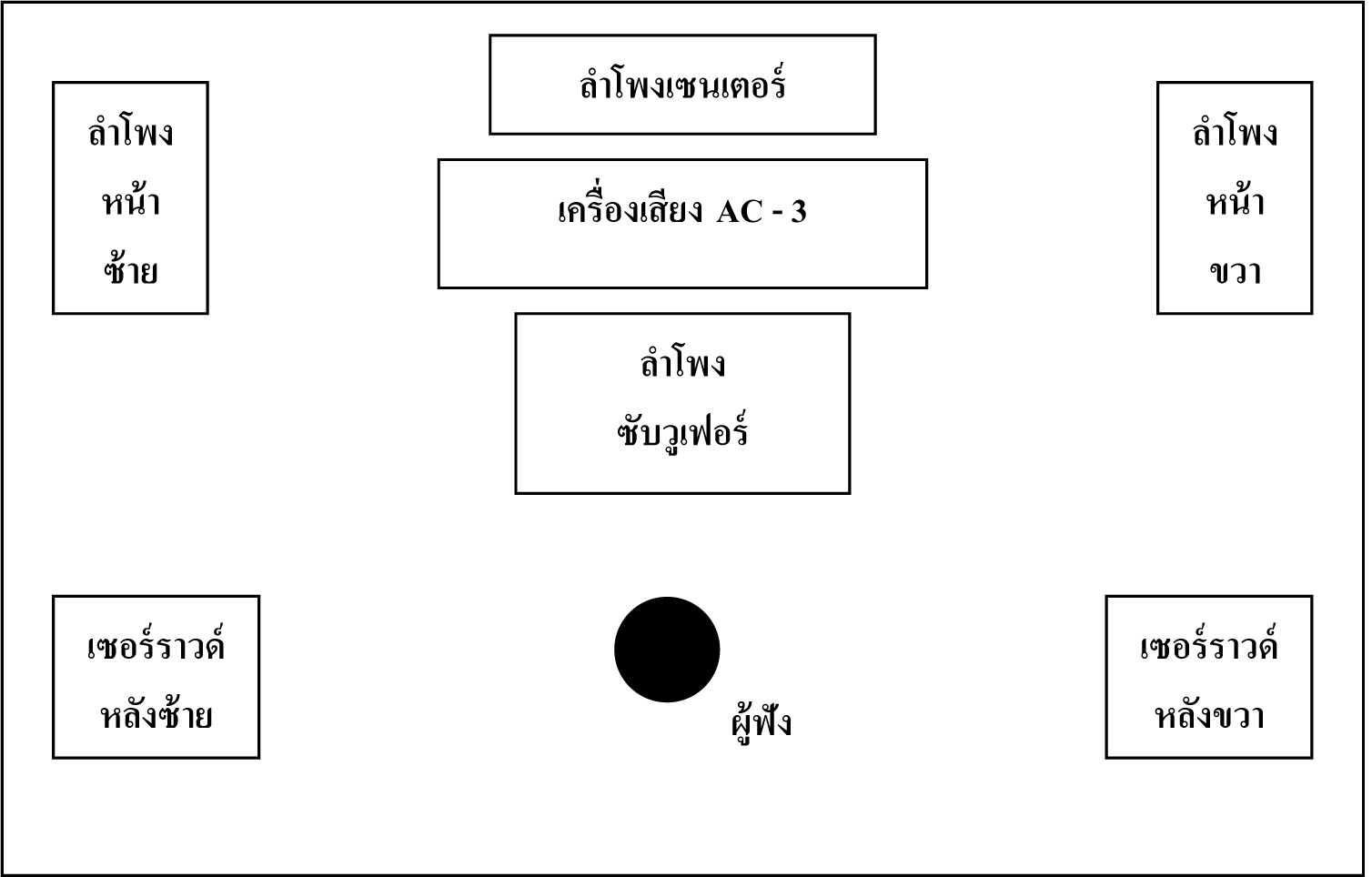 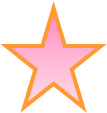 รูปที่ 2.6 ระบบเสียงดอลบี  ดิจิตอล เอซีสาม ที่เพิ่มลำโพงซับวูเฟอร์ให้เสียงทุ้มที่หนักแน่นเหมือนกับโรงภาพยนตร์ สำหรับแบ็ค เซอร์ราวด์ (Back Surround) ก็จะเป็นเสียงดิจิตอล สเตอริโอ ระบบเสียงชุดนี้ถูกประยุกต์ใช้งานเข้ากับระบบเสียงโฮม เธียเตอร์ ที่เรียกว่า 5.1 แชนเนล  และที่สำคัญลำโพงเซอร์ราวด์นั้นจะต้องมีขนาดเล็กกว่าลำโพงทางด้านหน้าเสมอ
ระบบเสียงดอลบี  ดิจิตอล เซอร์ราวด์ อีเอ็กซ์
ระบบเสียงดอลบี ดิจิตอล เซอร์ราวด์ อีเอ็กซ์ 
(Dolby Digital  Surround Extra) เป็นระบบเสียงเซอร์ราวด์ที่มีขนาดใหญ่พัฒนามาจาก ดอลบี ดิจิตอล 5.1 แชนเนล  โดยนำเซอร์ราวด์ด้านหลังเพิ่มเข้ามาอีก 2 ตัว
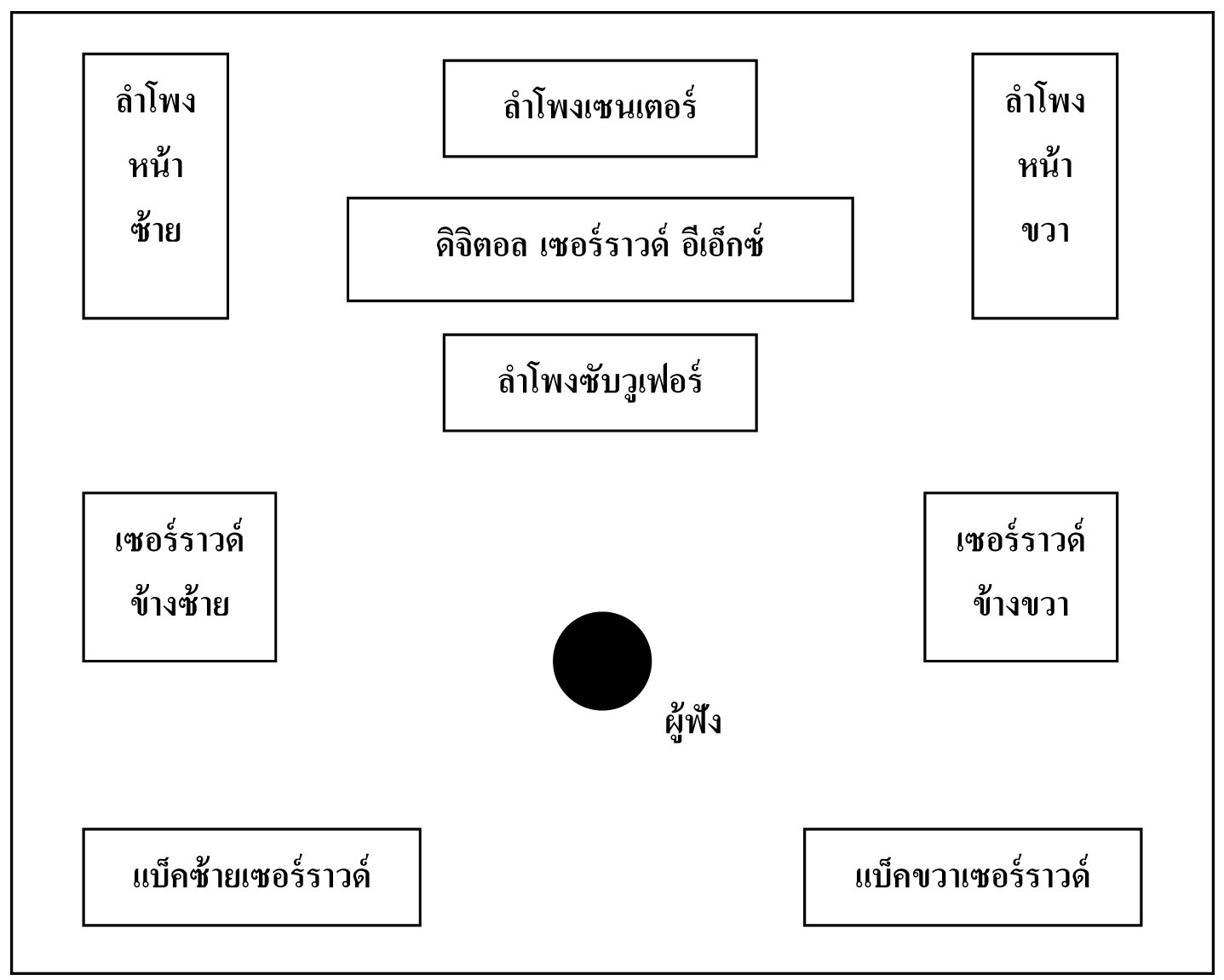 รูปที่ 2.9 ระบบเสียงดอลบี ดิจิตอล เซอร์ราวด์ อีเอ็กซ์ ที่เพิ่มลำโพงเซอร์ราวด์ทางด้านหลังออกมาทางด้านซ้ายและขวา ให้เสียงออกมาทางด้านหน้า ด้านข้างและด้านหลังของผู้ฟัง
ระบบเสียงดิจิตอล  เธียเตอร์
ระบบเสียงดิจิตอล เธียเตอร์ (Digital Theatre System, DTS) เป็นระบบเสียงที่ใช้กับโรงภาพยนตร์เหมือนกับระบบเสียงดอลบี ดิจิตอล เอซีสาม เพียงแต่ว่าระบบ ดีทีเอส นี้มีการบีบอัดข้อมูลที่มากกว่า ทำให้เสียงมีความชัดเจนกว่า
ระบบเสียงเพื่อความบันเทิงอื่นๆ
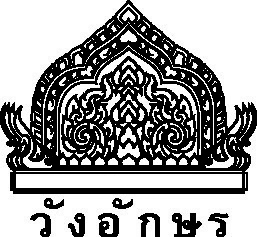 บทที่ 3 อุปกรณ์ระบบเสียงและการเชื่อมต่อระบบ
แหล่งสัญญาณในระดับไลน์
เราสามารถจำแนกข้อมูลของแหล่งสัญญาณในระดับไลน์ได้ดังนี้ คือ
แหล่งสัญญาณในระดับปรีแอมป์
แหล่งสัญญาณในระดับปรีแอมป์ (Pre - Amplifier) จะทำหน้าที่ขยายสัญญาณจากแหล่งกำเนิดเสียงอินพุตให้มีความแรงของสัญญาณพอสมควร
	การใช้งานของแหล่งสัญญาณในระดับปรีแอมป์ มีดังนี้ คือ
      อิควอไลเซอร์  (Equalizer) มีหน้าที่ปรับแต่งความถี่เสียง
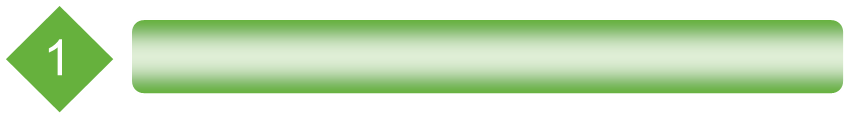 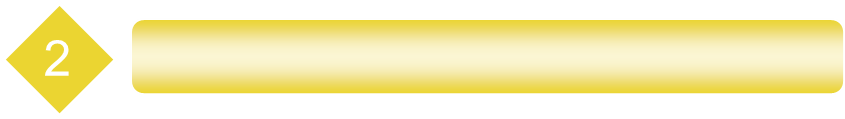 มิกเซอร์ (Mixer) มีหน้าที่รวบรวมแหล่งกำเนิดเสียงอินพุตเข้าไว้ด้วยกัน
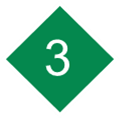 สเตอริโอ ปรีแอมป์ ดิจิตอล คาราโอเกะคุณสมบัติของเครื่องเสียงชุด นี้รองรับสัญญาณจากไมโครโฟน 2 แชนเนล ที่หน้าเครื่องจะมีสวิตช์เลือก CD/VCD, TAPE/LD, AUX/VDO เพื่อรองรับสัญญาณเสียงจากคาราโอเกะของเครื่องเล่นดังกล่าว 
สเตอริโอ/โมโน อิเล็กทรอนิกส์ ครอสโอเวอร์ 
(Stereo/Mono Electronics Crossover) เป็นอุปกรณ์ที่ทำหน้าที่กรองความถี่ชนิดแอกตีฟ (Active Filter) โดยสามารถกรองความถี่ต่ำ (Low) ความถี่กลาง (Mid) และความถี่สูง (High )
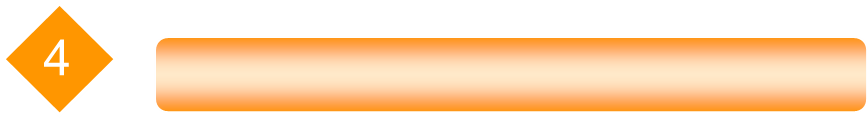 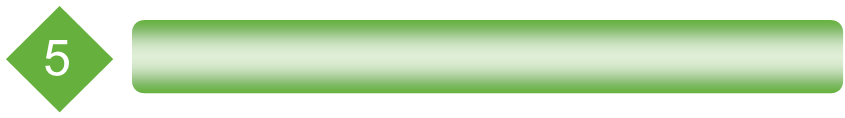 ดิจิตอล เอคโค  (Digital  Echo) จะต่ออยู่ระหว่างสัญญาณ
ระดับไลน์กับวงจรภาคขยายกำลัง  เครื่องนี้สามารถทำเป็น
ดนตรีคาราโอเกะได้เช่นเดียวกับสเตอริโอ  ปรีแอมป์  ดิจิตอล คาราโอเกะ
ภาคขยายกำลัง
ภาคขยายกำลัง (Distortion Percentage) จะต้องมีค่าน้อยที่สุด  มีพละกำลังที่หนักแน่น โดยที่เอาต์พุตของภาคขยายกำลังนี้อาจเลือกใช้ไอซีเพาเวอร์แอมป์ (Power Amplifier IC) ทรานซิสเตอร์ไบโพลาร์ (Bipolar Transistor) หรือมอสเฟท (Mosfet) ก็ได้ ลักษณะของภาคขยายกำลัง มีดังนี้
     สเตอริโอ อินทีเกรต แอมปลิฟายเออร์
ประกอบด้วยวงจรปรีแอมป์  วงจรปรีโทน และวงจรภาคขยายกำลัง เหมาะอย่างยิ่งกับเครื่องเสียงที่ใช้ในบ้าน
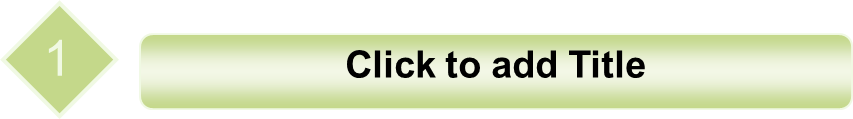 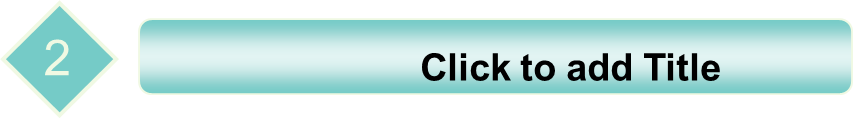 เพาเวอร์ แอมปลิฟายเออร์ (Power Amplifier) 
เป็นวงจรขยายกำลังที่มีกำลังวัตต์สูง เหมาะอย่างยิ่งกับเครื่องเสียงแบบ พีเอ ใช้ในงานกลางแจ้งหรืออาจจะเป็นงานดนตรีตามร้านอาหาร
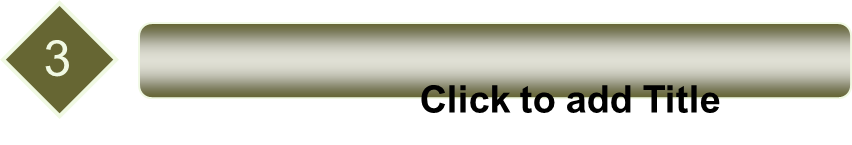 เพาเวอร์ มิกเซอร์ (Power Mixer) เป็นเครื่องเสียงที่รวมภาคผสมสัญญาณกับภาคขยายกำลังเข้าไว้ด้วยกันสามารถรองรับสัญญาณระดับไลน์ได้ทุกชนิด สามารถนำไปจัดเป็นเครื่องเสียงกลางแจ้งขนาดเล็กได้ หรืออาจนำไปจัดเป็นดนตรีในร้านอาหารหรือระบบเสียงคาราโอเกะก็ได้
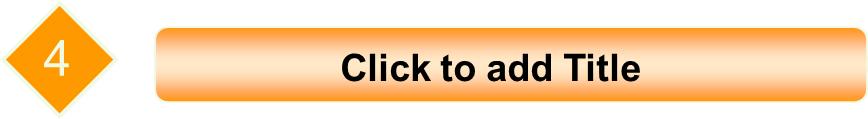 ตู้ลำโพง เป็นส่วนสำคัญยิ่งที่จะทำให้ระบบเสียงที่ออกมาดีหรือไม่ดีรูปแบบของการทำตู้ลำโพงไม่แน่นอน แต่พอจะแยกได้ว่า         มีลักษณะ 2 ทาง กับ 3 ทาง
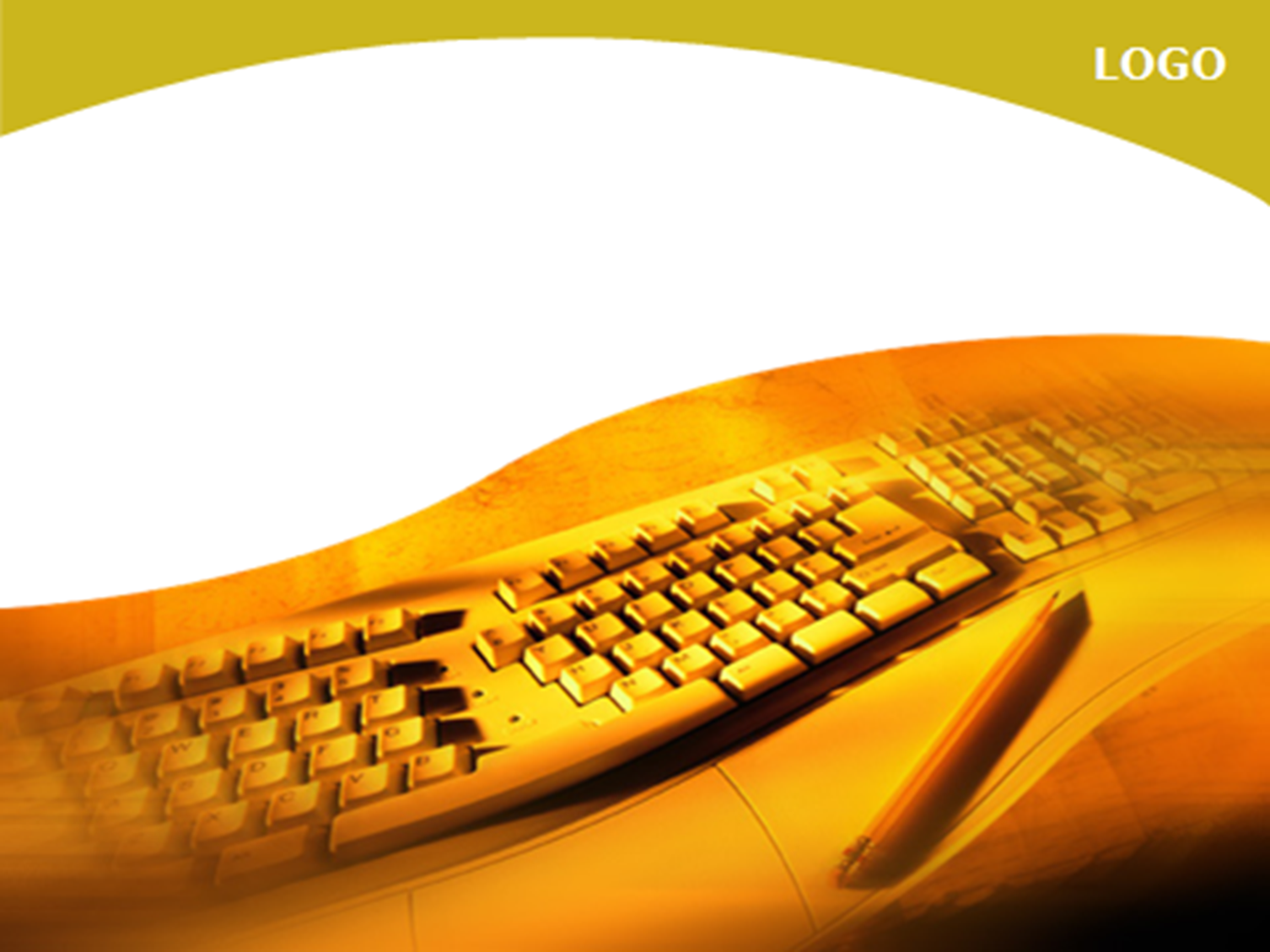 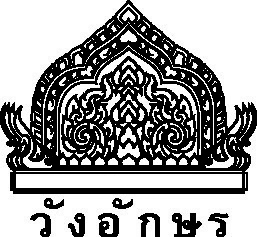 บทที่ 4 ความรู้พื้นฐานของการติดตั้งระบบเสียง
ระบบเสียงที่มีไว้ดูหนัง  ฟังเพลง
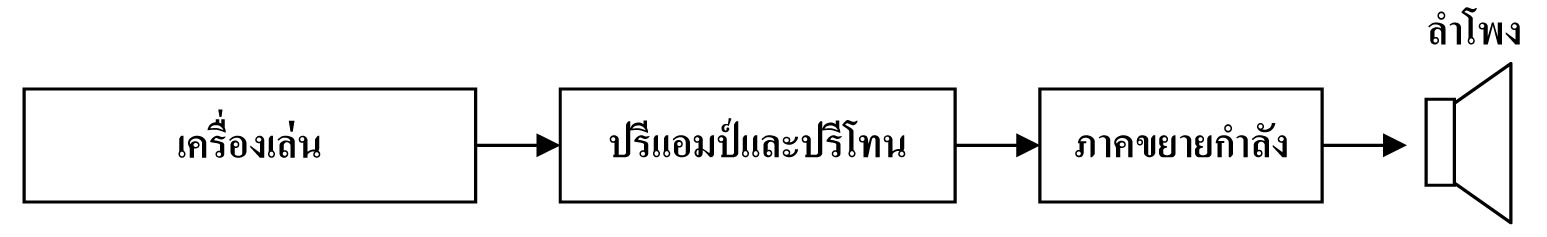 รูปที่  4.1 ระบบเสียงพื้นฐานที่มีไว้เพื่อฟังเพลงหรือดูหนังภายในบ้าน
ระบบเสียงที่มีไว้ดูหนัง ฟังเพลง (Home Entertain and Music Sound System, HEMSS) ถือได้ว่าเป็นระบบเสียงสเตอริโอพื้นฐานแสดงดังรูปที่ 4.1 ซึ่งสัญญาณจากเครื่องเล่น CD/VCD/ DVD  มีระดับของสัญญาณที่ต่ำมาก (ไม่เกิน 1 V) ไม่สามารถขับออกไปที่ลำโพงได้ จึงจำเป็นต้องพึ่งพาวงจรปรีแอมป์และปรีโทนให้ทำการขยายสัญญาณให้แรงขึ้น  หากเราไม่มีปรีแอมป์หรือปรีโทนก็จะใช้อิควอไลเซอร์แทน
ระบบเสียงกลางแจ้งชุดเล็ก
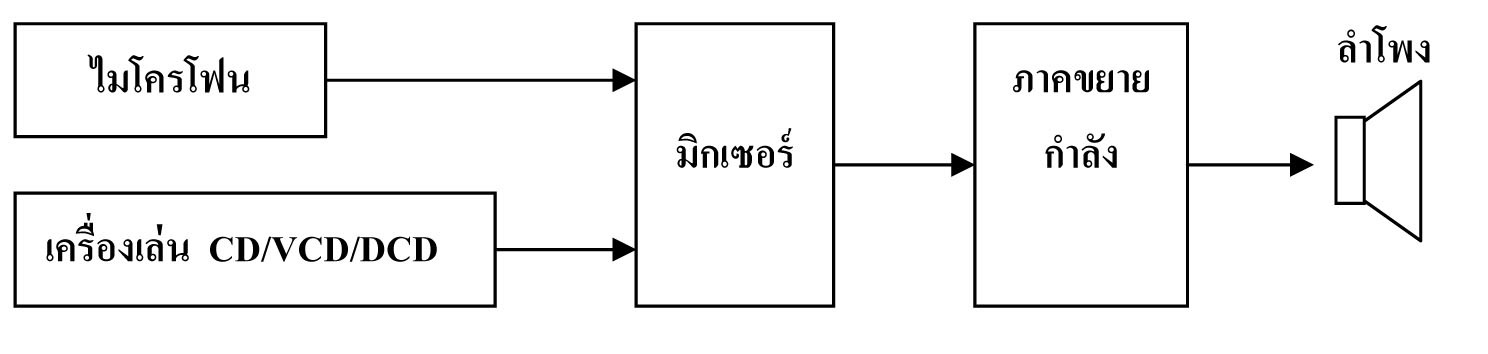 รูปที่ 4.4 ระบบเสียงกลางแจ้งชุดเล็ก
ระบบเสียงกลางแจ้งขนาดเล็ก (Small  Public Address Sound System, SPASS) สามารถนำไปใช้งานดนตรีคาราโอเกะตามร้านอาหาร  งานบันเทิงรื่นรมย์ งานอบรมสัมมนา เป็นต้น ซึ่งสัญญาณระดับไลน์ที่ประกอบไปด้วยไมโครโฟนและเครื่องเล่น CD/VCD/DVD จะส่งเข้าไปที่อินพุตของมิกเซอร์
ระบบเสียงกลางแจ้งชุดใหญ่
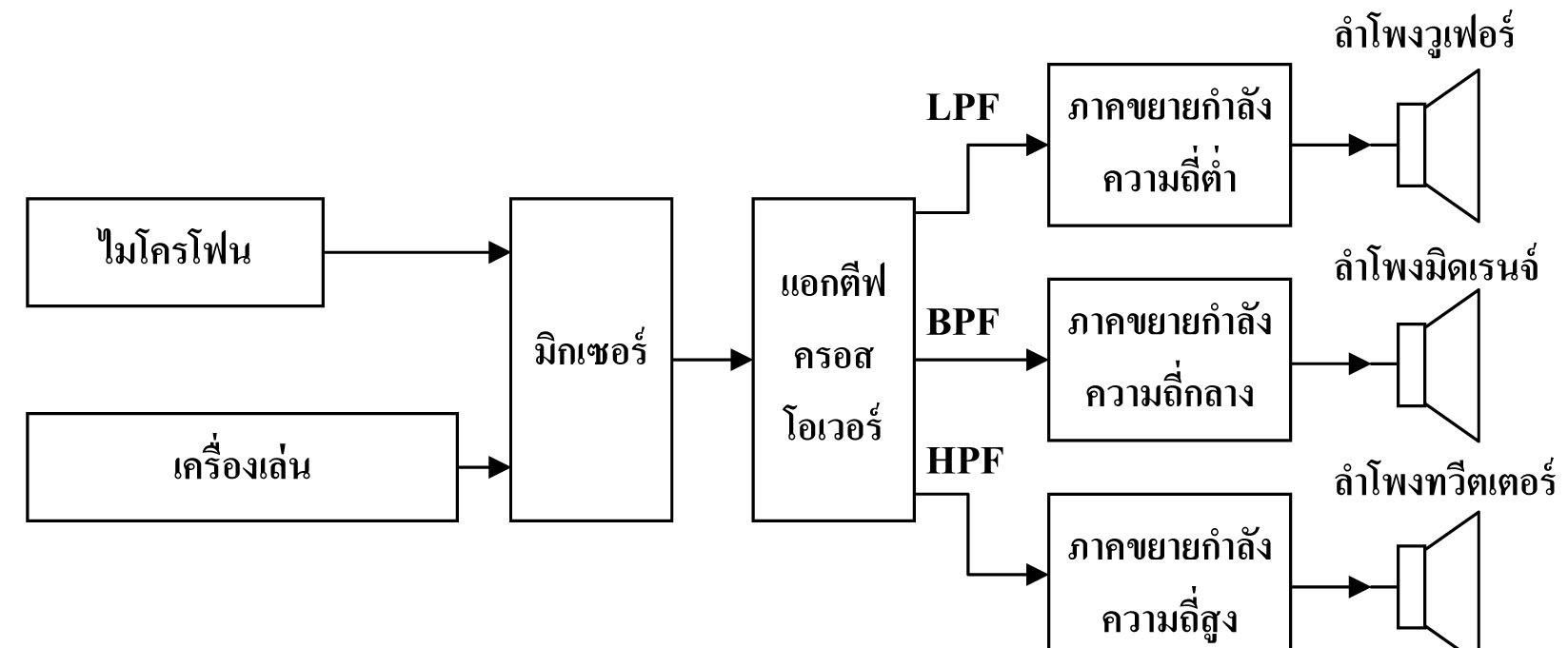 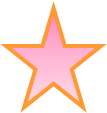 รูปที่  4.7 ระบบเสียงกลางแจ้งชุดใหญ่
ระบบเสียงกลางแจ้งชุดใหญ่  เหมาะกับงานคอนเสิร์ตและเวทีการแสดงชุดใหญ่ ซึ่งมิกเซอร์จะต้องรองรับสัญญาณจากไมโครโฟนได้ไม่น้อยกว่า 16 แชนเนล เมื่อมิกเซอร์ขยายสัญญาณได้แล้วจะส่งเข้าไปที่ภาคแอกตีฟ ฟิลเตอร์ ซึ่งเรียกว่า สเตอริโอ/โมโน อิเล็กทรอนิกส์ ครอสโอเวอร์ จะทำการแยกความถี่เสียงออกเป็น 3 ช่องด้วยกัน
รูปที่  4.8 ระบบเสียงกลางแจ้งชุดใหญ่
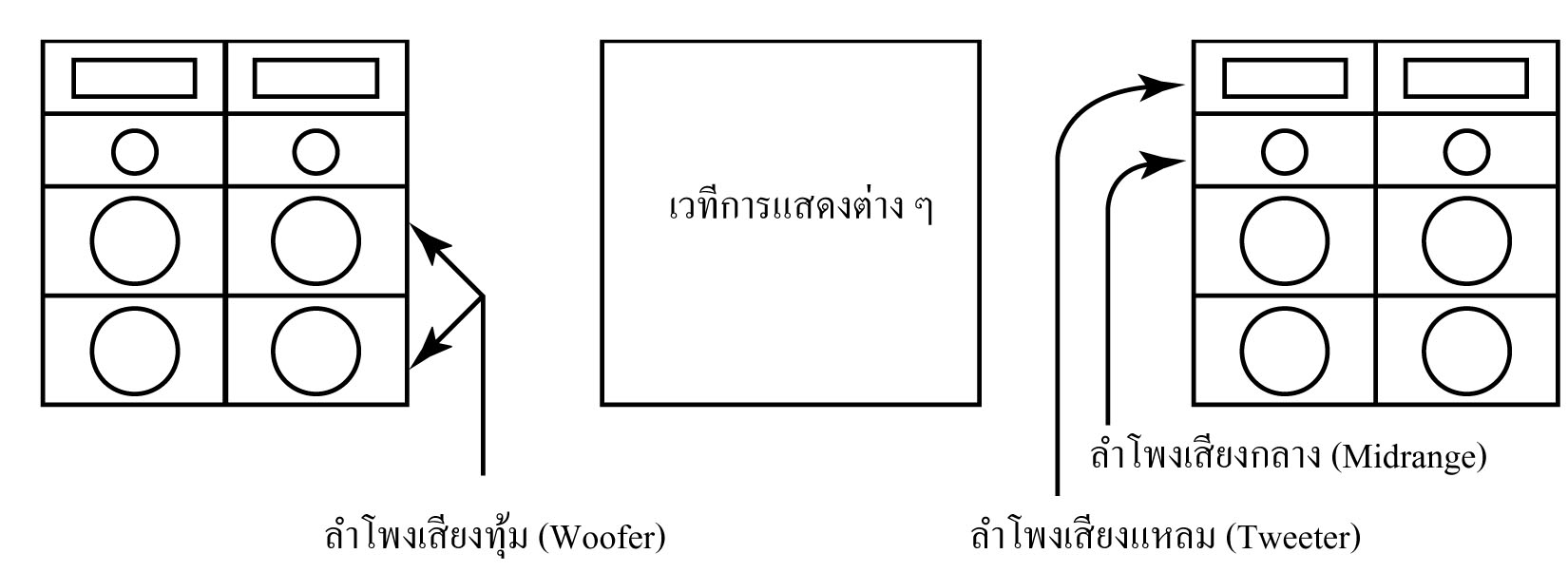 ระบบเสียงจะดีได้ย่อมขึ้นอยู่กับคุณภาพของแหล่งสัญญาณในระดับไลน์  แหล่งสัญญาณในระดับปรีแอมป์ และเพาเวอร์แอมป์ด้วย
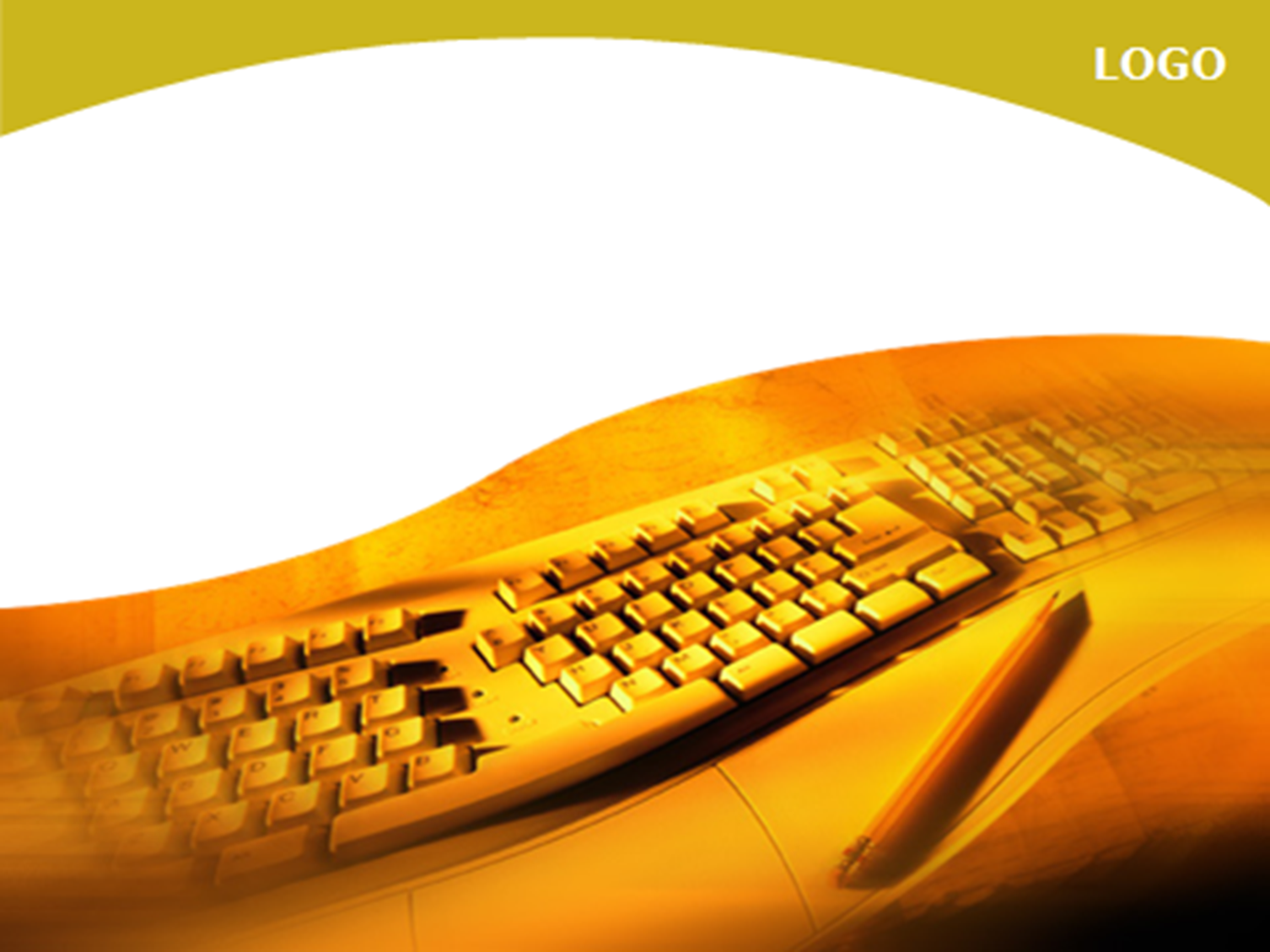 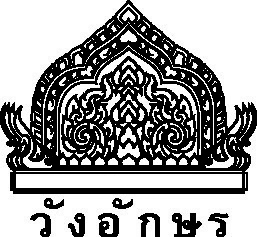 บทที่ 5 แหล่งกำเนิดเสียง สายสัญญาณและงานลำโพงในระบบเสียง
แหล่งกำเนิดเสียง (Sound Source) ที่ใช้ในงานระบบเสียงแบ่งออกเป็น 2 ส่วนใหญ่ ๆ ด้วยกัน คือ แหล่งกำเนิดเสียงที่เป็นสัญญาณไฟฟ้า (Electrical Sound Source, ESS) กับแหล่งกำเนิดเสียงอะคูสติก (Acoustic Sound Source, ASS)
การเชื่อมต่อของแหล่งกำเนิดเสียงที่เป็นสัญญาณไฟฟ้า
ในการเชื่อมต่อระบบของแหล่งกำเนิดเสียง ESS นี้ จะต้องมีการเสียบปลั๊ก จากนั้นจึงนำเอาต์พุตของแหล่งกำเนิดเสียง ESS นี้ต่อเข้ากับอินพุตของมิกเซอร์
การเชื่อมต่อของแหล่งกำเนิดเสียงที่เป็นอะคูสติก
แหล่งกำเนิดเสียงที่เป็นอะคูสติก ได้แก่ เสียงพูดคุยสนทนาหรือเสียงร้องเพลง กลองชุด กีตาร์โปร่งที่ไม่ใช่กีตาร์ไฟฟ้า เป็นต้น โดยเสียงดังกล่าวจะดังออกไปที่ลำโพงได้ จะต้องผ่านไมโครโฟนเสียก่อน จากนั้นจึงนำสัญญาณจากไมโครโฟนมาเข้าที่อินพุตมิกเซอร์
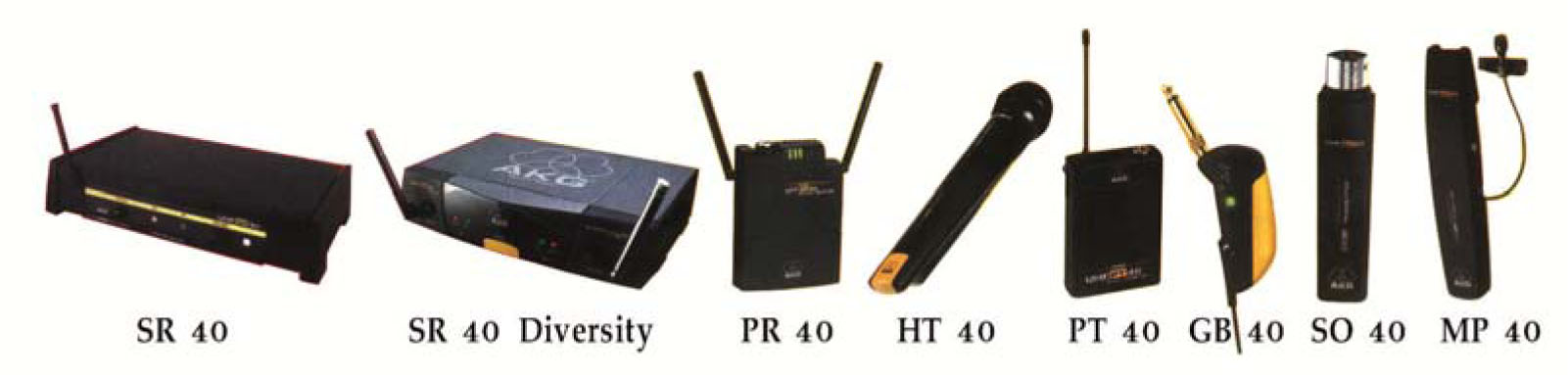 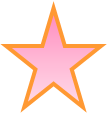 รูปที่ 5.1	ไมโครโฟนไร้สายแบบต่าง ๆ ซึ่งภาคส่งจะไม่มีสายอากาศ ส่วนภาครับจะมีเสาอากาศเป็นของยี่ห้อ AKG  เช่น รุ่น GB40 ใช้กับกีตาร์ไฟฟ้า  รุ่น HT40 ใช้กับไมโครโฟนที่ถือได้ด้วยมือ  เป็นต้น
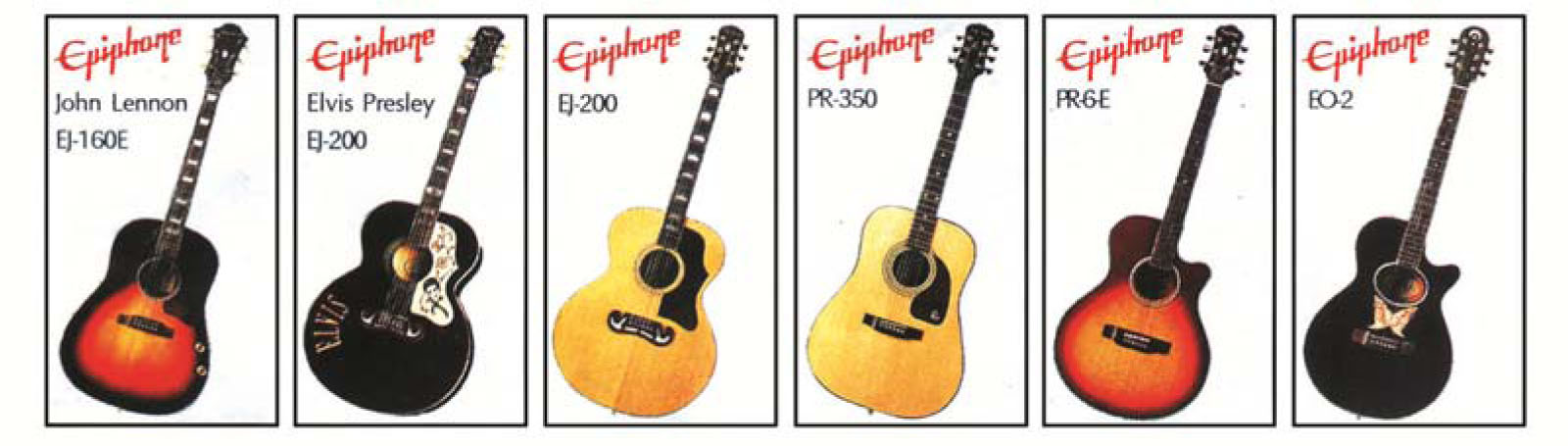 รูปที่ 5.2 กีตาร์โปร่งอะคูสติก หากต้องการนำเสียงกีตาร์ออกไปที่ลำโพงจะต้องนำไมโครโฟนเข้าใกล้ที่ตัวกีตาร์  จากนั้นจึงนำสัญญาณจากไมโครโฟนต่อเข้ากับอินพุตของมิกเซอร์
ชนิดของไมโครโฟน มีรายละเอียดดังนี้
การต่อสายสัญญาณ
การต่อสายสัญญาณ (Connecting Cord) ถือได้ว่ามีความสำคัญต่อระบบเสียง โดยสายสัญญาณจะต่อเข้ากับอินพุตของระบบเสียง สายนำสัญญาณที่ต่อเข้ากับอินพุตของมิกเซอร์นั้นแบ่งได้เป็น 2 ชนิด คือ
ชนิดของลำโพงในงานระบบเสียง
ลำโพง (Loud speakers) มีหน้าที่เปลี่ยนสัญญาณไฟฟ้าเป็นสัญญาณเสียง มีหลายรูปแบบ  สรุปเป็นหลักการได้ดังนี้
รูปที่ 5.3 ลำโพงที่ใช้งานได้จริง
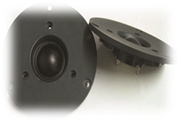 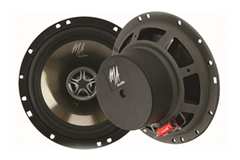 (ข) ลำโพงเสียงกลาง
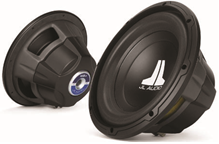 (ก) ลำโพงเสียงแหลม
(ค) ลำโพงเสียงทุ่ม
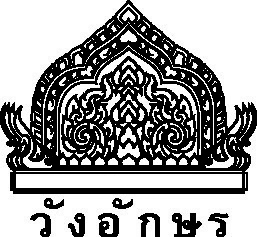 บทที่  6 ติดตั้งระบบเสียงสาธารณะในอาคาร
ระบบเสียงสำหรับงานกระจายเสียงทั่วไป
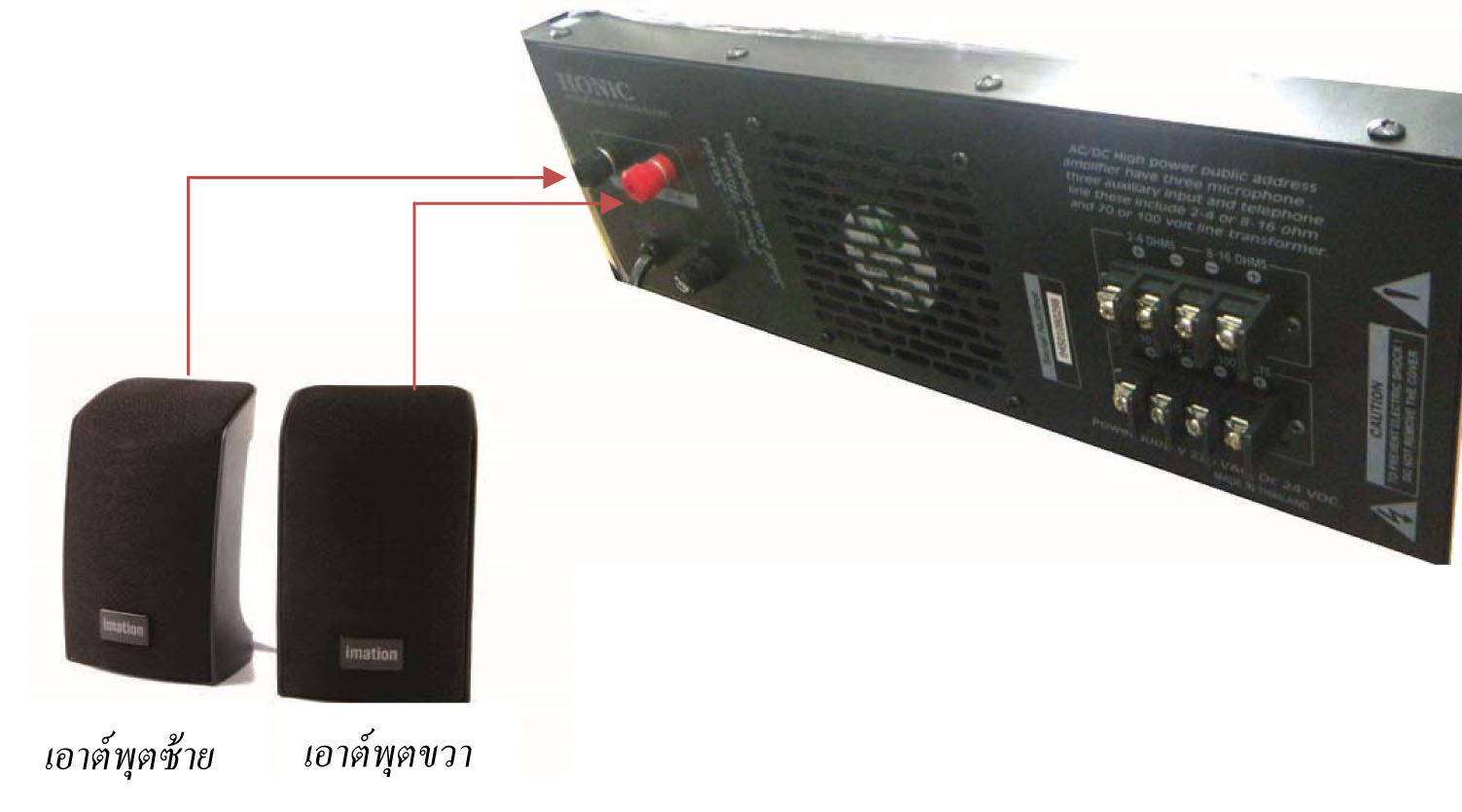 รูปที่ 6.1 วิธีการต่อเครื่องเสียงหอกระจายข่าวกับแหล่งกำเนิดเสียงและลำโพง
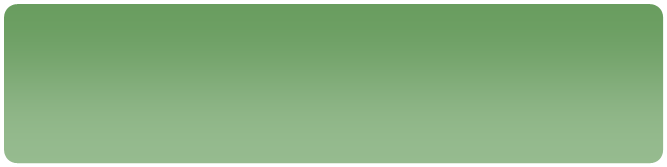 ระบบเสียงสำหรับงานกระจายเสียงทั่วไปสามารถนำไปใช้ได้ตามโรงเรียน ชุมชน หมู่บ้านต่าง ๆ ที่เรียกว่า เครื่องเสียงหอกระจายข่าว โดยระบบเสียงแสดงดังรูปที่ 6.1 ประกอบด้วยเครื่องขยายเสียงที่เรียกว่า เพาเวอร์มิกเซอร์  (Power Mixer) กับลำโพงฮอร์น
	
	ระบบเสียงสำหรับงานกระจายเสียงทั่วไปนี้ส่วนใหญ่จะไม่คำนึงถึงเรื่องคุณภาพเสียง ขอเพียงให้ดังออกมาชัดเจน ติดตั้งได้ง่ายและราคาที่ประหยัด เท่านี้ก็เพียงพอ
ระบบเสียงกีตาร์โฟล์คซองและห้องซ้อมดนตรี
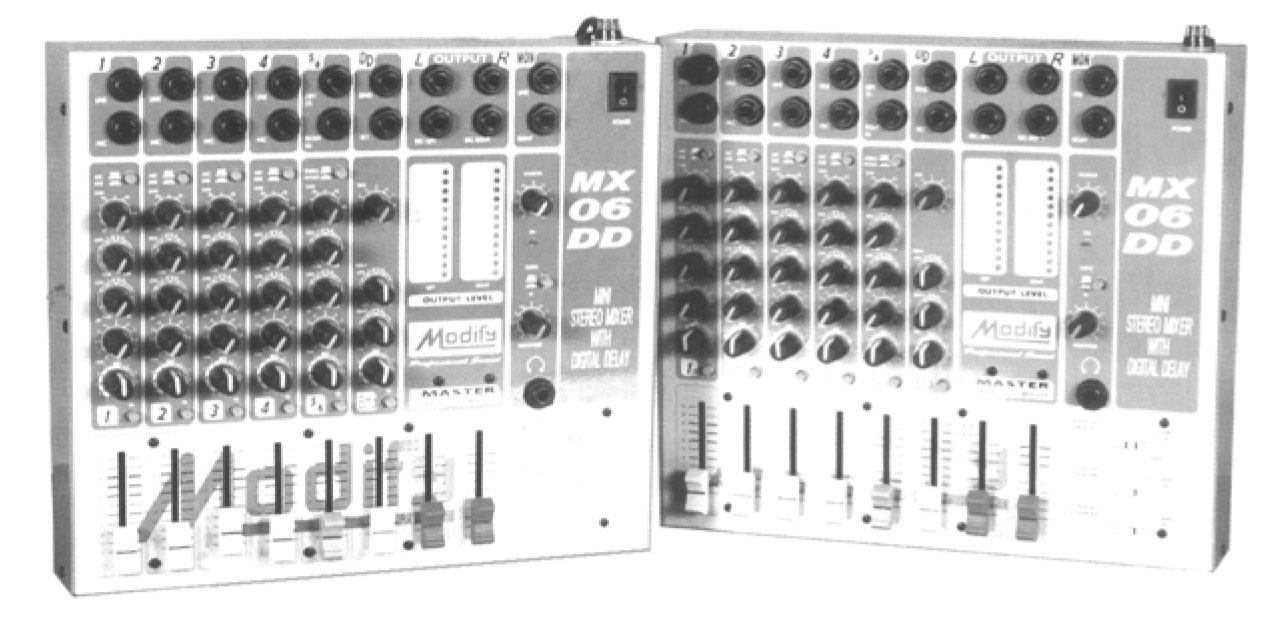 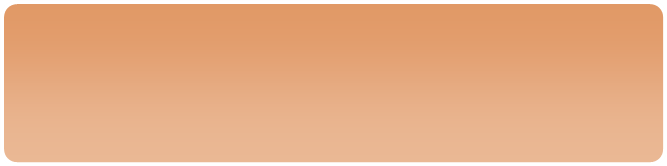 รูปที่ 6.2 มิกเซอร์ 6 แชนเนล  เพื่องานระดับมืออาชีพยี่ห้อ Modify  ฝีมือคนไทย
1.ระบบเสียงกีตาร์โฟล์คซอง งานแสดงดนตรีกีตาร์โฟล์คซอง (Folk Song Guitar) เป็นงานแสดงดนตรีที่ง่าย ๆ 
2. ระบบเสียงห้องซ้อมดนตรี
เมื่อพิจารณาถึงระบบเสียงในห้องซ้อมดนตรี พบว่าแบ่งออกได้ 
2 ลักษณะ นั่นก็คือ ระบบเสียงที่ไม่ใช้มิกเซอร์กับระบบเสียงที่ใช้มิกเซอร์
ระบบเสียงดนตรีคาราโอเกะตามห้องอาหาร
ระบบเสียงดนตรีคาราโอเกะตามห้องอาหารสามารถนำไปใช้ในการอบรมและสัมมนาของทุกสาขาอาชีพ โดยทั่วไปจะใช้ไมโครโฟน 2 ตัว มีแหล่งกำเนิดสัญญาณระดับไลน์
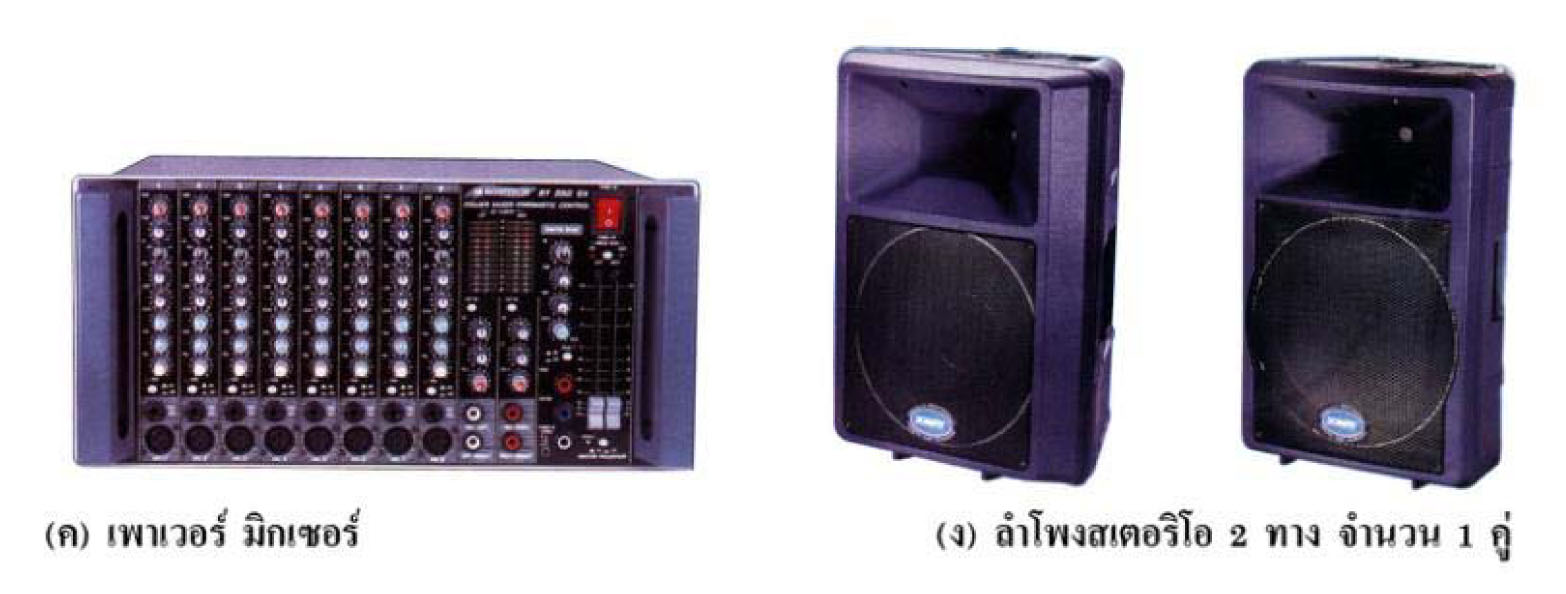 รูปที่ 6.6	ตัวอย่างระบบเสียงดนตรีคาราโอเกะและงานอบรมสัมมนาต่าง ๆ
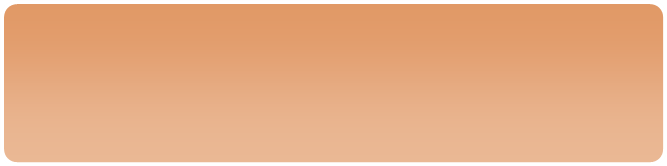 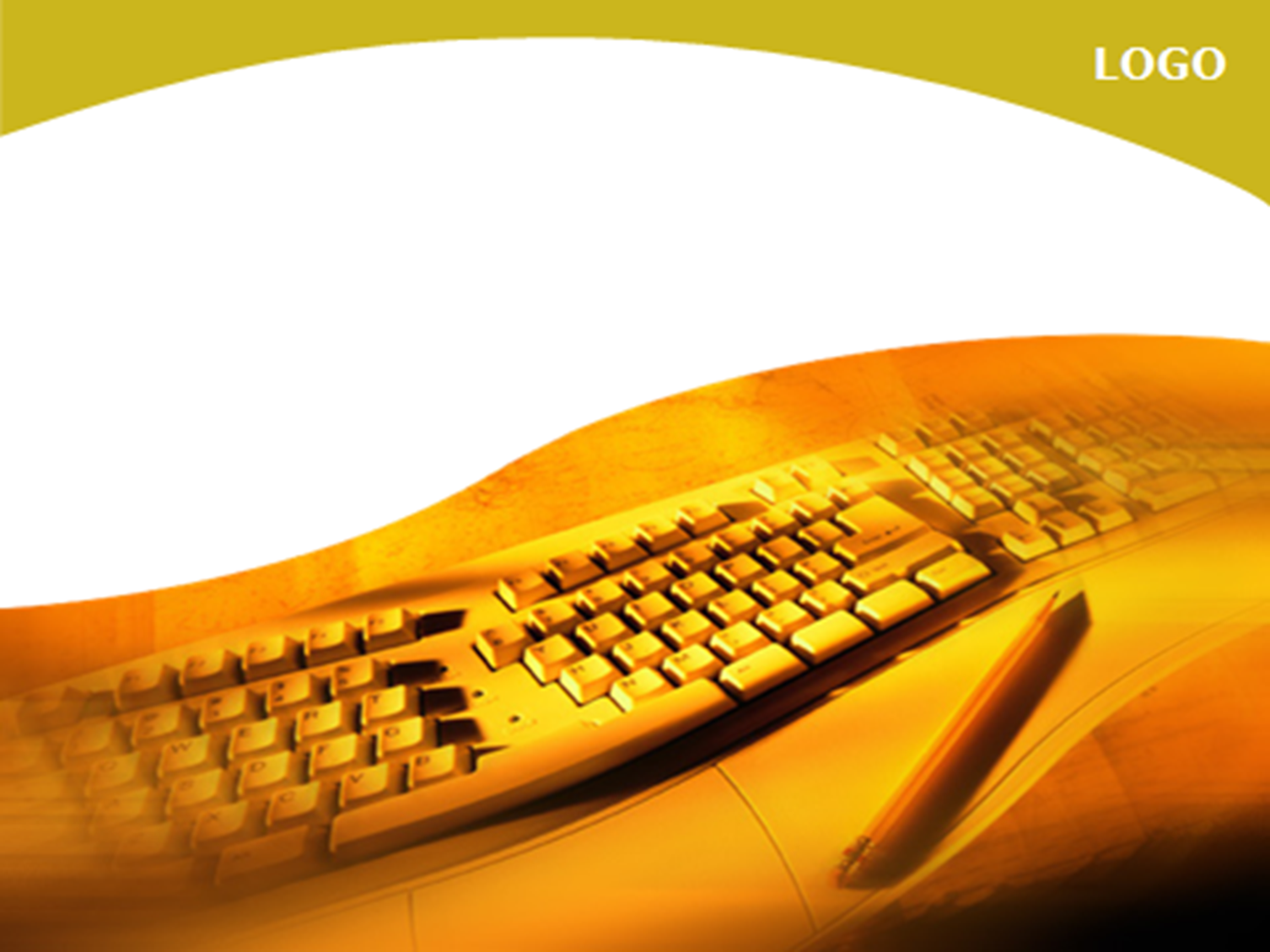 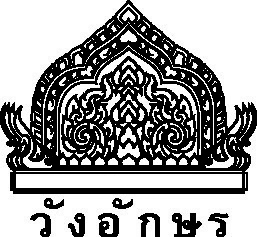 บทที่ 7 เรื่องอื่นๆ ที่เกี่ยวข้อง
กับระบบเสียง
ติดตั้งระบบเสียงสาธารณะนอกอาคาร
การติดตั้งระบบเสียงสาธารณะนอกอาคารเป็นการติดตั้งระบบเสียงกลางแจ้งที่จะต้องใช้พื้นที่มากกว่าปกติ สิ่งที่สำคัญก็คือ ความดัง ว่าจะดังได้มากหรือน้อยอย่างไร ทั้งนี้ก็ขึ้นอยู่กับเพาเวอร์แอมป์ที่ใช้
อีกประการหนึ่งที่ต้องให้ความสำคัญเป็นพิเศษก็คือ มิกเซอร์ที่ทำหน้าที่รองรับสัญญาณระดับไลน์ จะต้องตอบสนองต่อความถี่เสียงได้เป็นอย่างดีโดยไม่เกิดการผิดเพี้ยน 
ประการสุดท้ายก็คือลำโพง กำลังวัตต์ของลำโพงจะมากหรือน้อยย่อมขึ้นอยู่กับขนาดแม่เหล็กและขดลวด
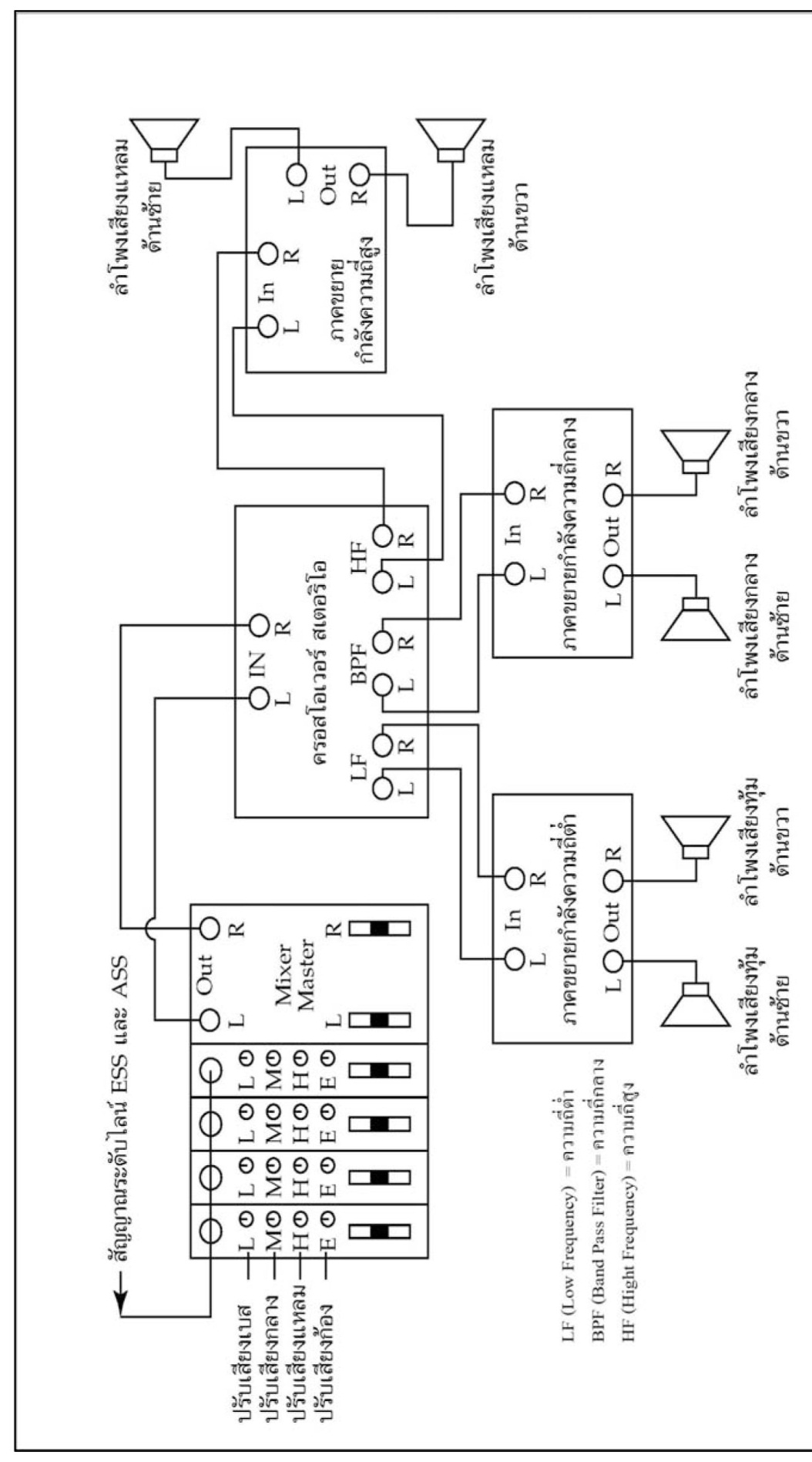 รูปที่  7.1  ระบบเสียงสาธารณะนอกอาคารเช่นเวทีคอนเสิร์ต  
การประกวดเสียงร้องดนตรีคาราโอเกะ
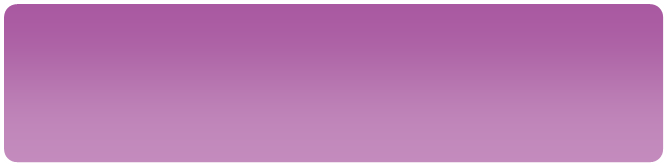 การเซตระบบเสียง
ขั้นตอนของการวางระบบเสียงมีดังต่อไปนี้คือ
ขั้นตอนการทำงานของนักติดตั้งระบบเสียง
แก้ปัญหาให้กับระบบเสียง
1. อุปกรณ์ระบบเสียงเสียบกับปลั๊กไฟที่มีขนาดแรงดันไฟฟ้า
 220 VAC แล้วหรือไม่
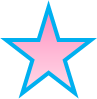 2. เปิดแผ่นเพลงจากเครื่องเล่น CD/VCD/DVD ดูว่ามีเสียงออกไปที่ลำโพงหรือไม่
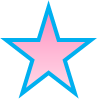 3. หากทดสอบเสียงจากเครื่องเล่น CD/VCD/DVD แล้วไม่มีเสียงออกมาที่ลำโพงมีสาเหตุดังนี้คือ
3.1 สัญญาณระดับไลน์ไม่ว่าจะเป็นไมโครโฟน เครื่องเล่นต่าง ๆ ฯลฯ ต่อเข้ากับ มิกเซอร์ถูกต้องหรือไม่
3.2 ปุ่มควบคุมแต่ละช่องของมิกเซอร์ปรับไว้ถูกต้องหรือไม่
3.3 หากระบบมีการใช้อิควอไลเซอร์ให้ตรวจสอบสายจากเอาต์พุตของมิกเซอร์ต่อเข้าที่อินพุตของอิควอไลเซอร์นั้นถูกต้องหรือไม่
	3.4 ตรวจสอบสายจากเอาต์พุตของอิควอไลเซอร์ต่อเข้าที่อินพุตของครอสโอเวอร์ต่อได้ถูกต้องหรือไม่
	3.5 ตรวจสอบสายจากเอาต์พุตของครอสโอเวอร์ที่ต่อเข้ากับอินพุตเพาเวอร์แอมป์แต่ละเครื่องต่อได้ถูกต้องหรือไม่
	3.6 ตรวจสอบลำโพงและสายลำโพง มีปัญหาเกิดขึ้นหรือไม่
          4. หากตรวจสอบวิธีการต่อระบบเสียงแล้วถูกต้อง แต่ปัญหาก็คือยังไม่มีเสียงออกไปที่ ลำโพง ให้พยายามเปลี่ยนไมค์ เปลี่ยนครอสโอเวอร์ และสายลำโพง เพราะบางครั้งสายลำโพงอาจเกิดการขาดข้างในก็เป็นได้
ตรวจสอบประกอบการคำนวณเพื่อจัดระบบเสียงสาธารณะ
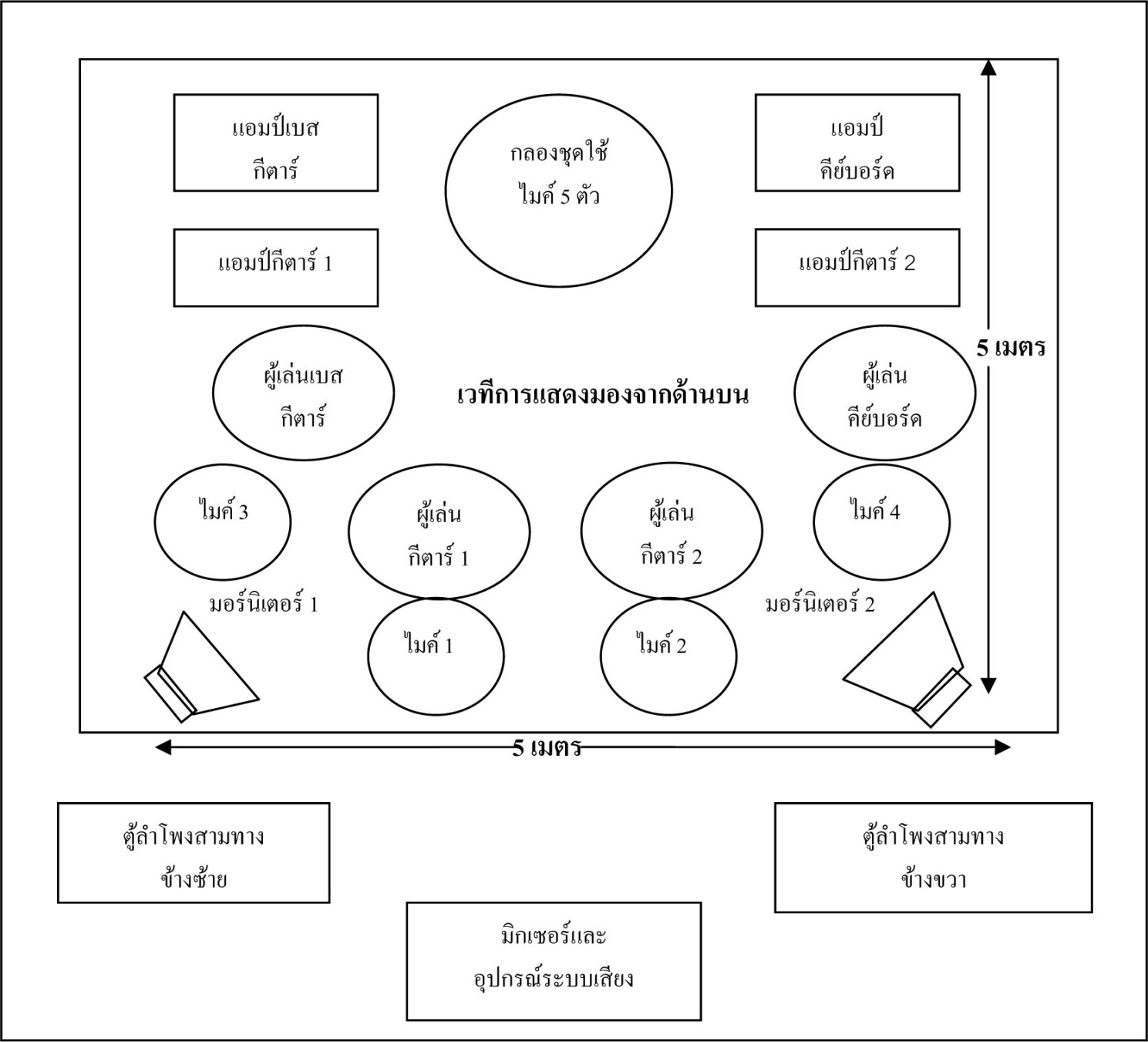 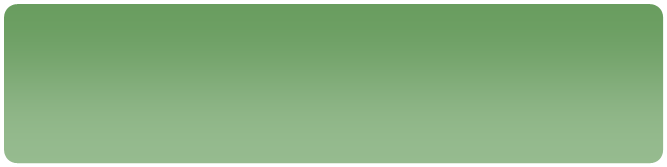 รูปที่ 7.5 เขียนแผนผังประกอบการคำนวณเพื่อจัดระบบเสียงเวทีคอนเสิร์ตโดยเวทีมีพื้นที่ 25 ตารางเมตร
1. เวทีการแสดงมองจากด้านบนลงมา มีพื้นที่ 25 ตารางเมตร 
    (5 m X 5 m)
2. แหล่งกำเนิดเสียง ESS 
แหล่งกำเนิดเสียง ASS 
อุปกรณ์ระบบเสียง 
เมื่อสำรวจอุปกรณ์ระบบเสียงเป็นที่เรียบร้อยแล้ว จากนั้นจึงทำการเซตระบบเสียงดังที่ได้
ประเมินราคาประกอบการออกแบบและเขียนแบบ
ในการติดตั้งระบบเสียงทั่วไปมีด้วยกัน 2 แบบ คือ แบบที่ติดตั้งระบบอย่างถาวร  อีกแบบหนึ่งก็คือ  การติดตั้งระบบเสียงแบบชั่วคราว สำหรับรับงานโดยเฉพาะ  การประเมินราคาว่าจะคิดค่าแรงและค่าบริการวิชาชีพอย่างไร  รูปแบบที่หลากหลายไม่มีกฎเกณฑ์ที่แน่นอน ขึ้นอยู่กับ วัน เวลา และสถานที่ดำเนินงาน
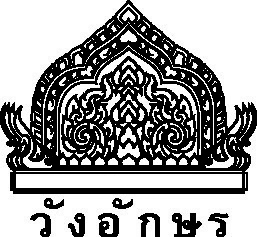 บทที่ 8 ระบบเสียงที่ใช้
ชิพไอซีเบอร์  LM4862
ความเป็นมาตั้งแต่ดั้งเดิม
ไอซีที่ใช้สำหรับขับลำโพงขนาดเล็กเป็นที่นิยมและน่าเชื่อถืออยู่ไม่น้อย ได้แก่ ไอซีเบอร์ LM386
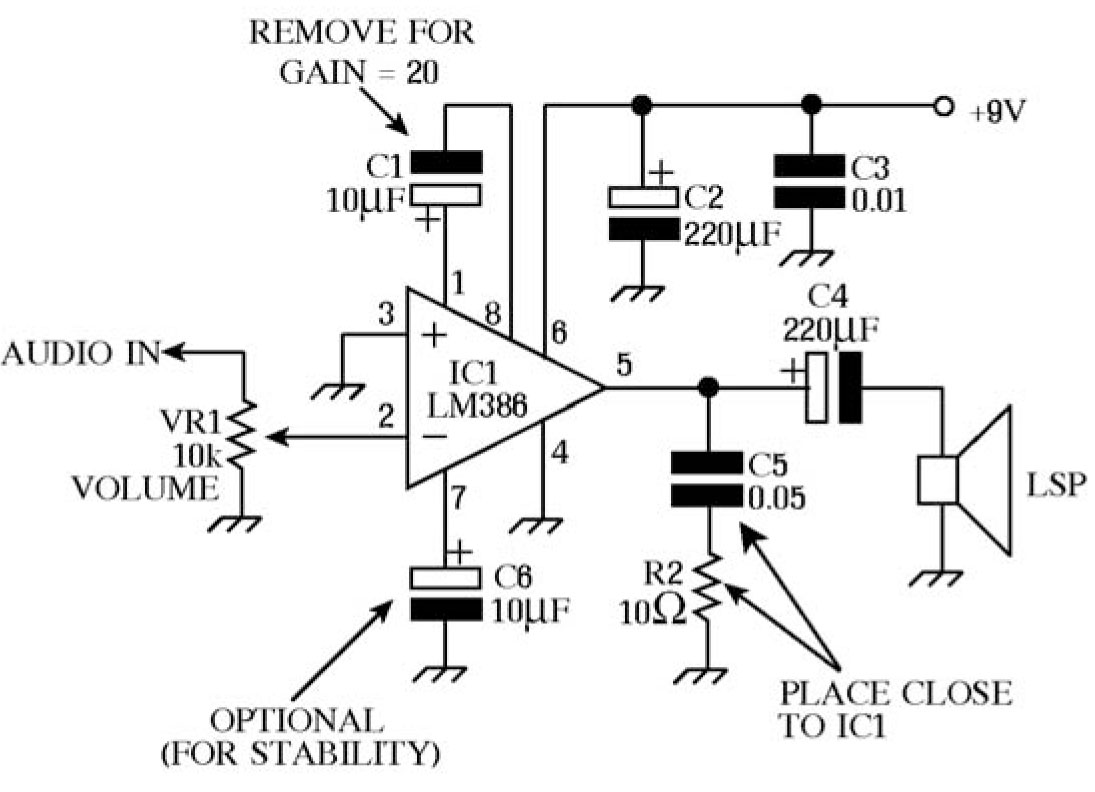 วงจรขยายที่ใช้ไอซีเบอร์ LM386
ไอซีเบอร์ LM386 ใช้แรงดันไฟเลี้ยง 9 โวลต์ดีซี
	ไอซีเบอร์ LM386 นี้มีขาใช้งานออกมา 8 ขา ไอซีเบอร์นี้
ไม่มีความสมบูรณ์เท่าที่ควร เพราะว่าอินพุตอิมพีแดนซ์ของไอซี
ตัวดังกล่าวนี้มีค่าสูงมาก ทำให้สัญญาณที่ออกมามีความผิดเพี้ยนได้ และถ้าสัญญาณมีความผิดเพี้ยนย่อมส่งผลทำให้วงจรเกิดการ
ออสซิลเลต (Oscillate) ซึ่งไม่เป็นผลดีนักสำหรับวงจรขยายเสียง
ไอซีเบอร์ LM4862 ที่ทันสมัยกว่าไอซีเบอร์ LM386
ไอซีเบอร์ LM4862 สามารถให้กำลังวัตต์ออกมา 0.675 วัตต์ที่ลำโพง 8 โอห์ม โดยมีความผิดเพี้ยนฮาร์โมนิกรวมที่เรียกทับศัพท์ว่า โททอลฮาร์โมนิกดิสทอร์ชั่น 
(Total Harmonic Distortion, THD) เพียง 1% เท่านั้น
รูปที่  8.2	 วงจรขยายที่ใช้ไอซีเบอร์ LM4862 ที่มีการพัฒนามาจากไอซีเบอร์ LM386
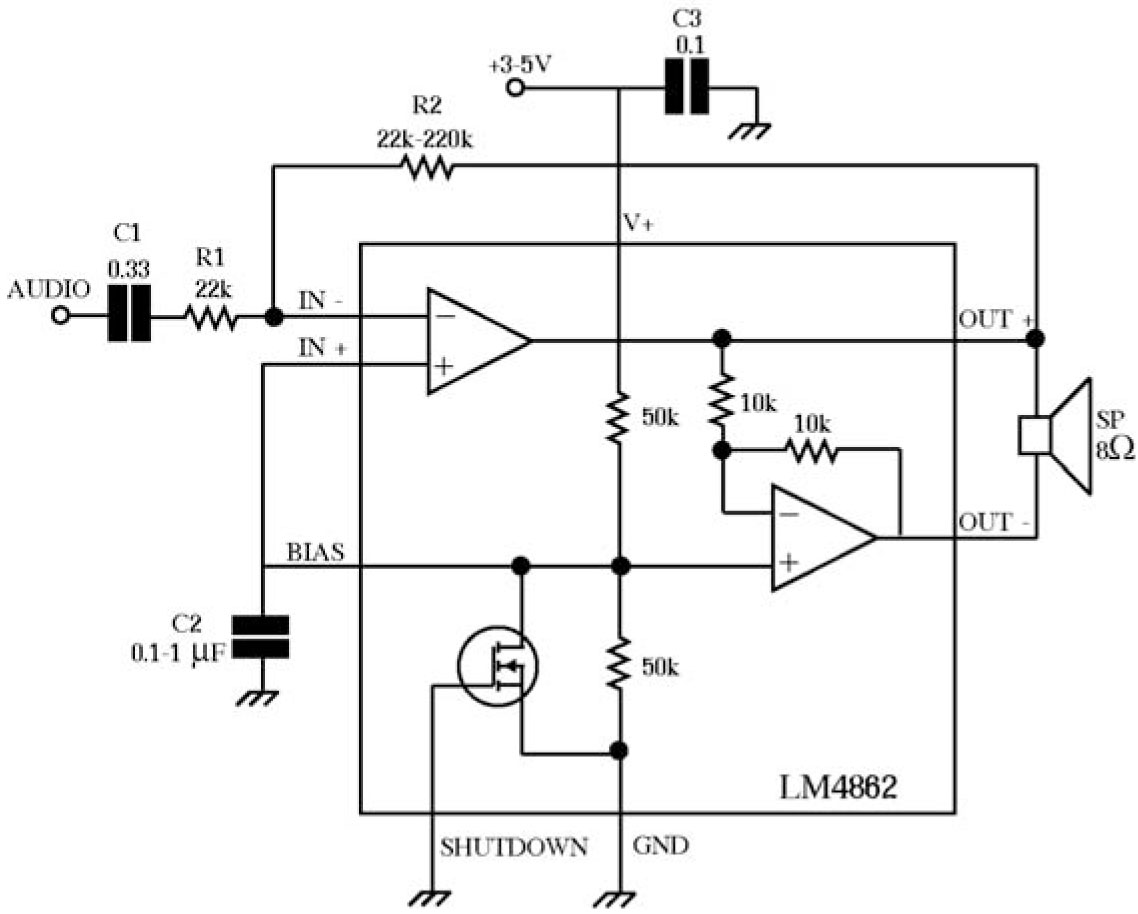 วงจรขยายเมื่อใช้งานจริงของไอซีเบอร์ LM4862 
ที่เป็นแบบฉบับ
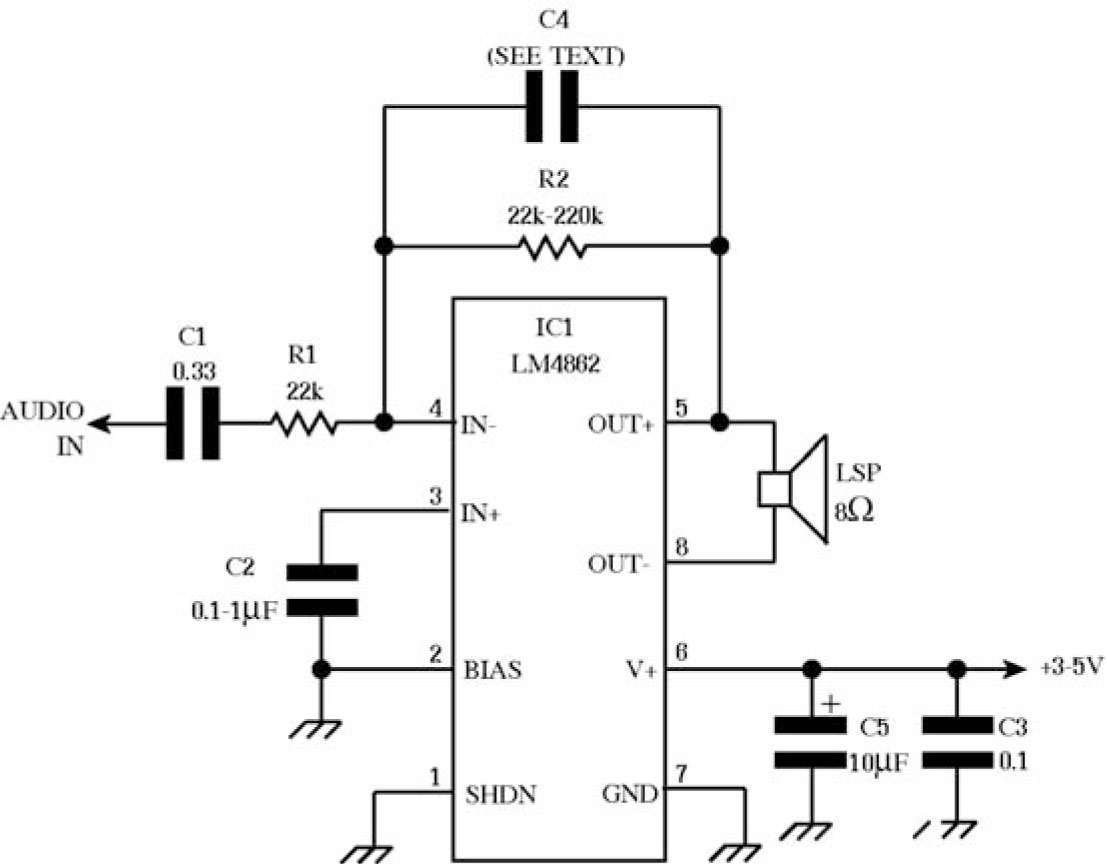 รูปที่ 8.3	วงจรขยายที่ใช้งานจริง
ของไอซีเบอร์ LM4862
ในส่วนที่เป็น  เอาต์พุตของวงจรที่ใช้ไอซีบอร์ LM4862 นี้สามารถเลือกการต่อลำโพงให้เข้าสู่ระบบโอทีแอลได้  
นั่นหมายความว่าเราต้องให้ขั้วลบของลำโพงถูกต่อกับกราวด์  ส่วนอุปกรณ์ร่วมอื่น ๆ ยังเหมือนเดิม
การใช้งานไอซีเบอร์  LM4862  กับวงจรอื่น ๆ
นอกจากนี้แล้วไอซีเบอร์ LM4862 ยังสามารถนำมาทำเป็นวงจรอื่น ๆ ได้อีก เช่น วงจรผลิตความถี่ออสซิลเลเตอร์ หรืออาจนำมาทำเป็นวงจรควบคุมการหมุนของมอเตอร์ เป็นต้น
รูปที่ 8.5	วงจรเครื่องรับวิทยุเอเอ็มชนิดจูนเรดิโอฟรีเควนซี่ (Radio Frequency) โดยใช้ไอซีเบอร์ LM4862 ทำหน้าที่ขยายเสียง
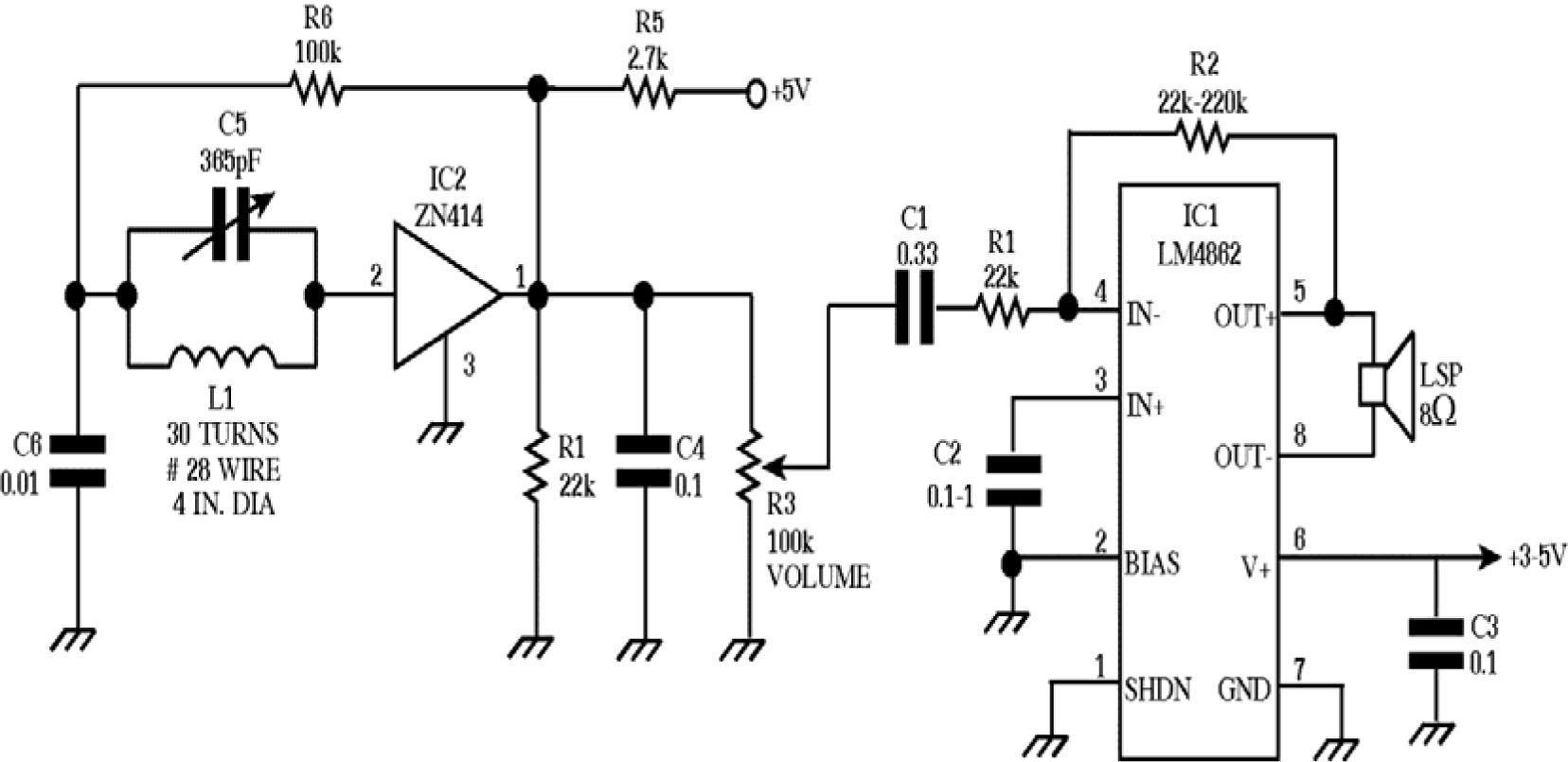 นอกจากนี้แล้วยังมีวงจรสแควร์เวฟออสซิลเลเตอร์ที่ถูกผลิตโดยไอซีเบอร์ LM486 โดยวงจรนี้จะผลิตพัลส์ออสซิลเลเตอร์ออกมาเรียกว่าวงจรไซเรน (Loud Siren)
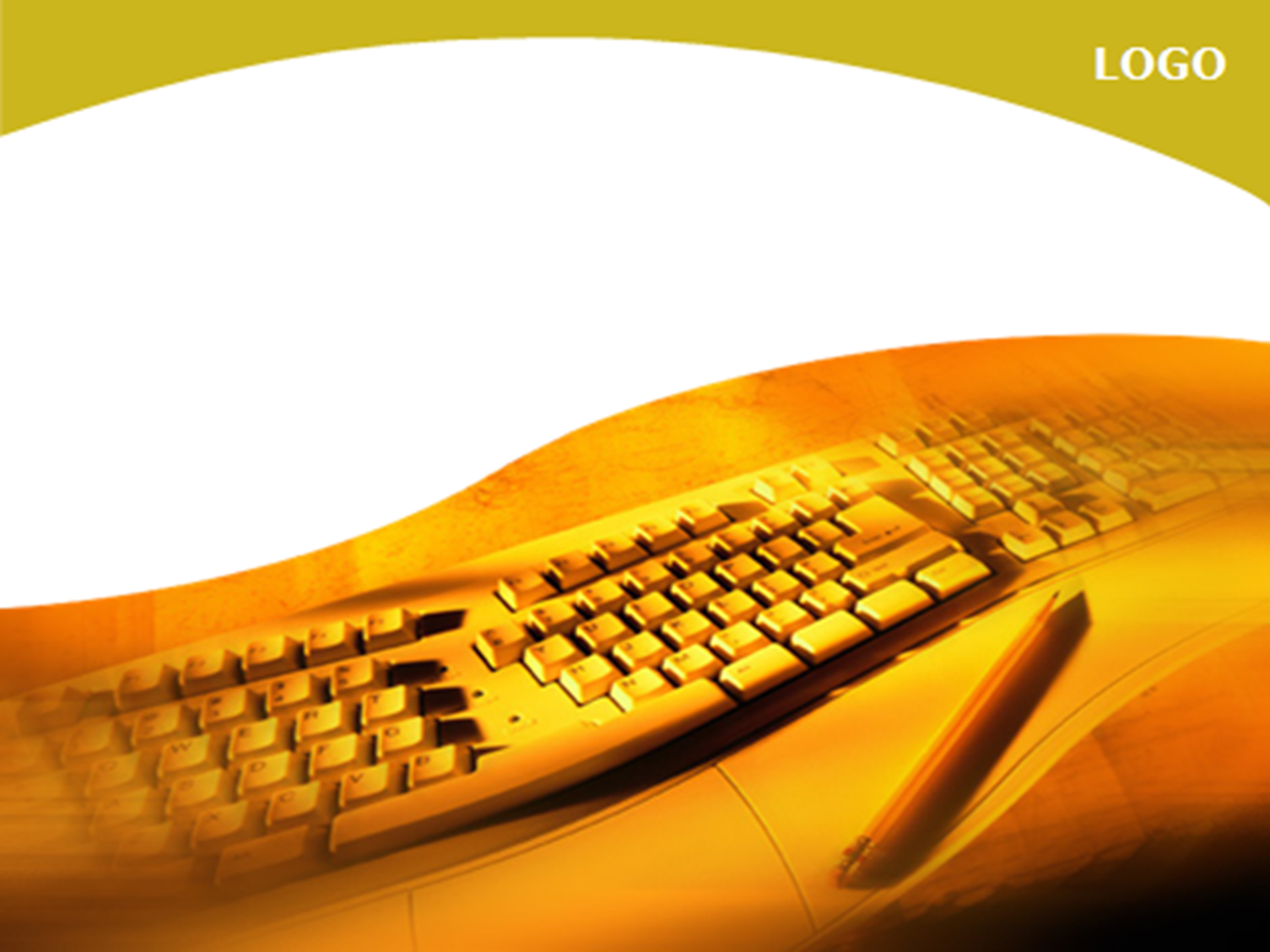 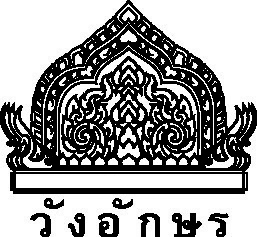 บทที่ 9 การออกแบบวงจรขยายเพาเวอร์  แอมป์คลาส AB แนวใหม่ที่ทันสมัย
เรื่องความผิดเพี้ยนของสัญญาณที่เรียกว่า ดิสทอร์ชัน (Distortion) ในคลาส AB นี้สามารถลดสัญญาณความผิดเพี้ยนลงมาได้ โดยใช้วิธีการป้อนกลับแบบลบที่เรียกว่า เนกาตีฟ   ฟีดแบ็ค (Negative Feedback) วงจรขยายเพาเวอร์แอมป์คลาส AB แนวใหม่นี้จะไม่มีการต่อทรานซิสเตอร์ที่ภาคไดรเวอร์ 
(Driver Transistor) ในลักษณะของคอมมอนคอลเล็กเตอร์โดยเด็ดขาด แต่จะมีการต่อทรานซิสเตอร์ไดรเวอร์ในลักษณะ
คอมมอนอิมิตเตอร์แทน
โครงสร้างของวงจรทำงานได้อย่างไร
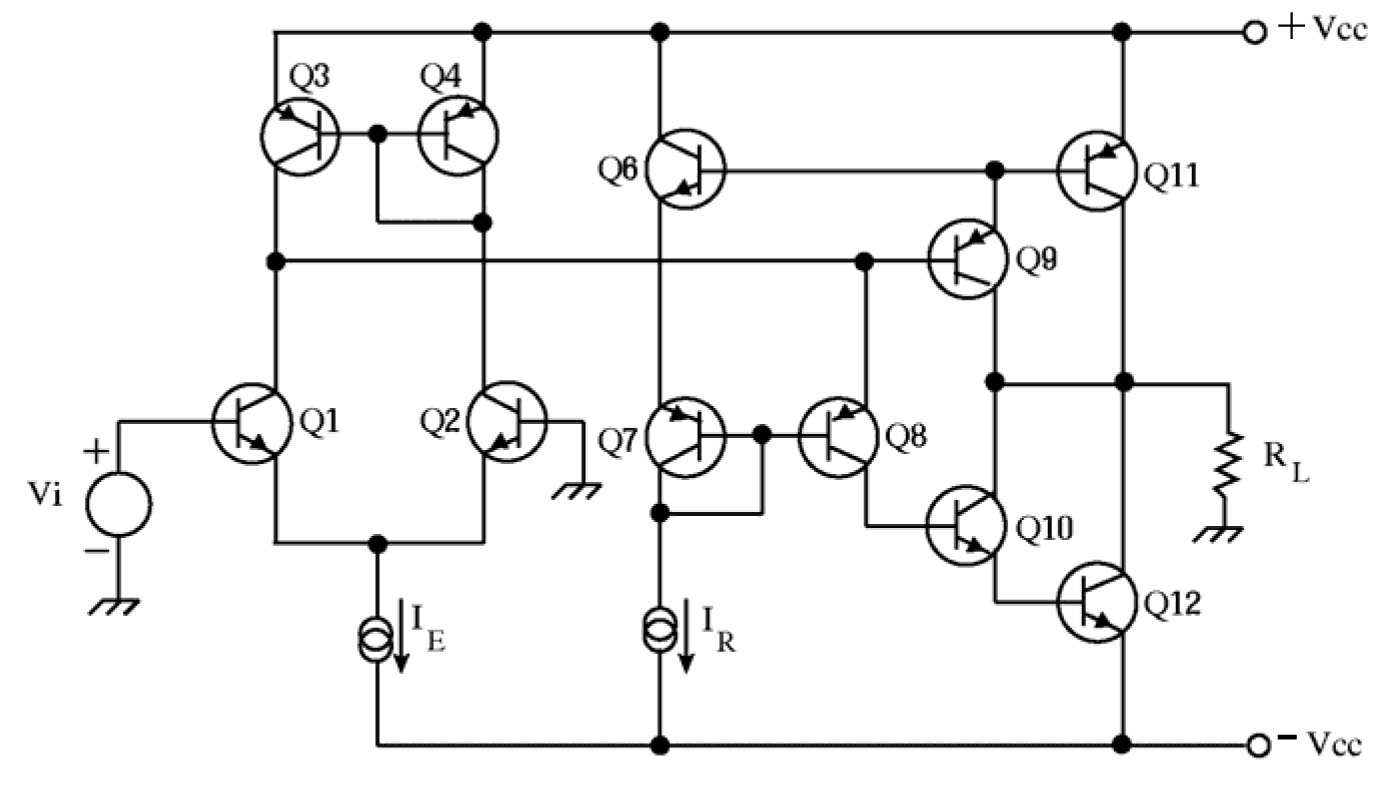 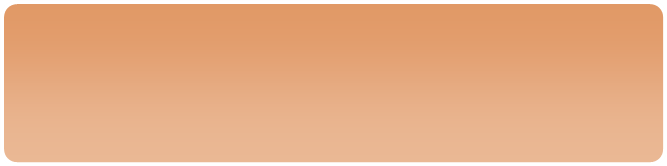 รูปที่  9.1	วงจรพื้นฐานที่มีคู่ไดรเวอร์ถูกต่อแบบคอมมอนอิมิตเตอร์สังเกตจากทรานซิสเตอร์ Q9,Q10
วงจรทางด้านอินพุตประกอบด้วยวงจรขยายความแตกต่างที่เรียกว่า วงจรดิฟเฟอเรนเชี่ยล แอมปลิฟายเออร์ (Differential Amplifier) ประกอบด้วยทรานซิสเตอร์ Q1 กับ Q2 ส่วนวงจรตรวจสอบกระแสทั้งหมดในวงจรเรียกว่า มิร์เรอร์ เคอร์เรนต์ (Mirror Current) ซึ่งได้แก่ทรานซิสเตอร์ Q3 กับ Q4 ซึ่งวงจรมิร์เรอร์เคอร์เรนต์นี้ทำหน้าที่เปลี่ยนแรงดันอินพุตภาคดิฟเฟอเรนเชี่ยลแอมปลิฟายเออร์ให้เป็นค่าของกระแสส่งออกไปทางขาคอลเล็กเตอร์ของทรานซิสเตอร์ Q1 ซึ่งค่ากระแสคอลเล็กเตอร์ของ Q1 นี้จะส่งไปเป็นแรงดันไฟไบอัสขาเบสให้กับทรานซิสเตอร์ Q9 ทางหนึ่ง และอีกทางหนึ่งส่งไปยังขาอิมิตเตอร์ให้ของทรานซิสเตอร์ Q8
ซึ่งทรานซิสเตอร์ Q8 ถูกต่อแบบคอมมอนเบส 
(Common Base) และเมื่อ Q8 นำกระแส Q8 จะส่งกระแสคอลเล็กเตอร์ไปเป็นแรงดันไฟไบอัสให้กับทรานซิสเตอร์ Q10 ผลสุดท้ายจึงทำให้ทรานซิสเตอร์ภาคไดรเวอร์ ซึ่งได้แก่ Q9 กับ Q10 ผลักกระแสคอลเล็กเตอร์ออกไปให้กับทรานซิสเตอร์ภาคเอาต์พุต จึงทำให้ทรานซิสเตอร์ภาคเอาต์พุต (Q11, Q12) ที่ต่อกันเป็นแบบคอมพลีเมนตารี่ (Complementary) ให้แรงดันเอาต์พุตสวิง (Swing) สูงสุดออกมาได้
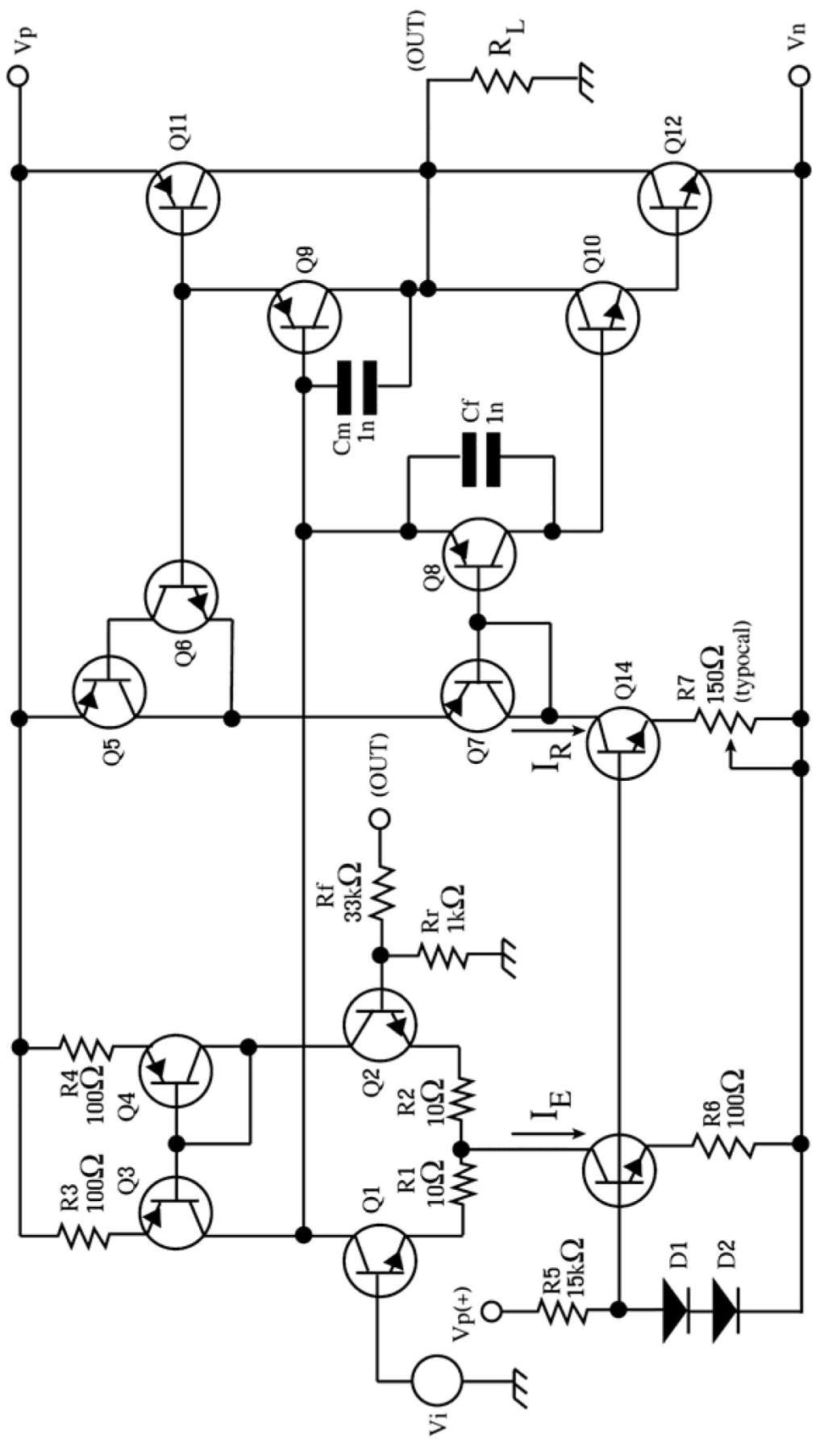 วงจรใช้งานจริง
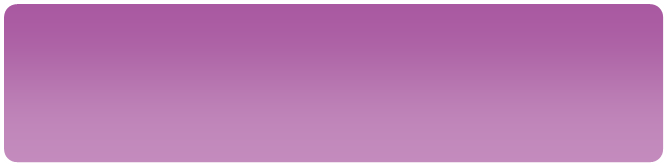 รูปที่  9.2 วงจรขยายคลาส AB มีกำลังขับ 30 วัตต์ แนวอุดมคติ
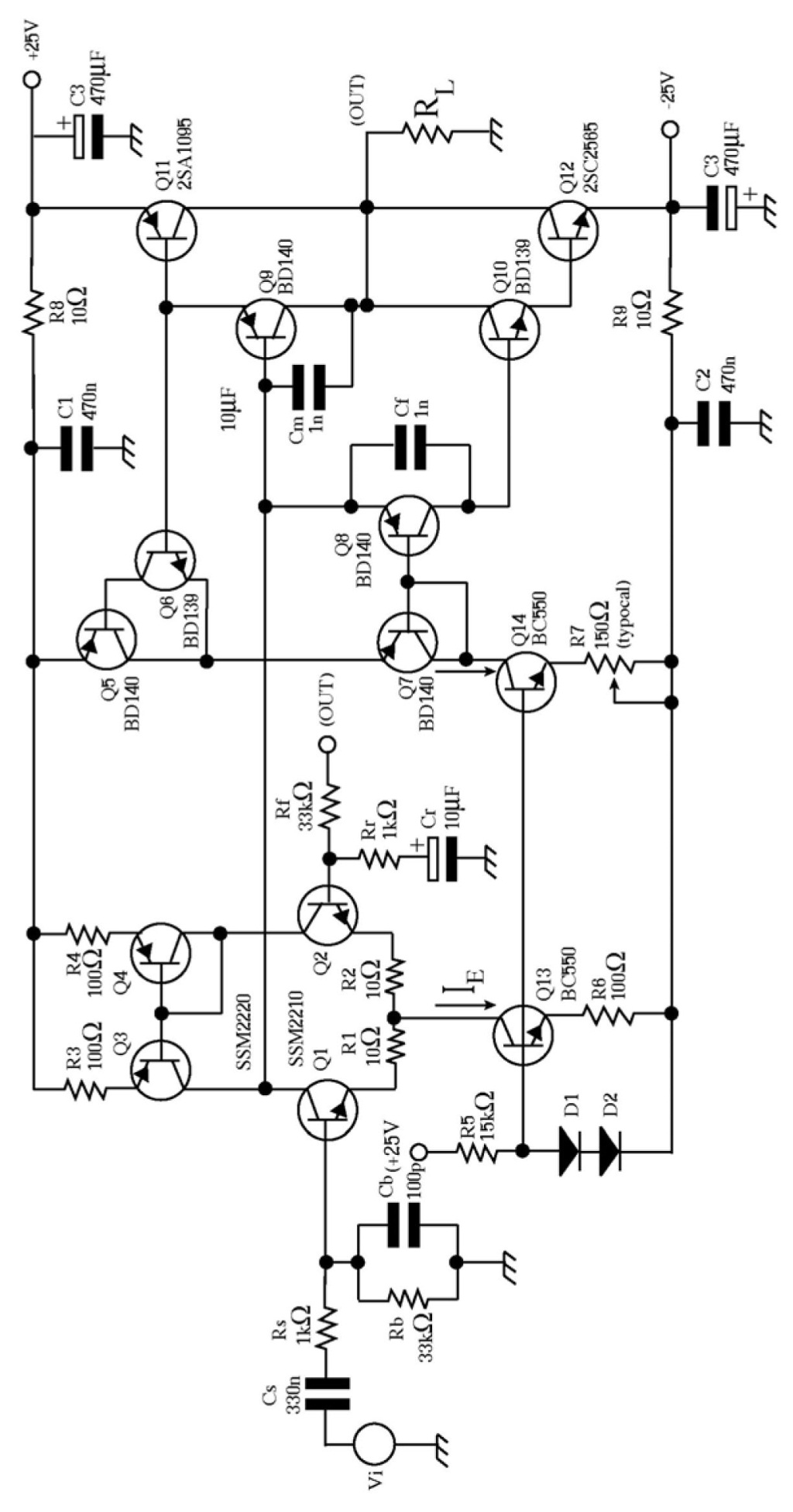 รูปที่  9.3	วงจรขยายคลาส AB มีกำลังขับ 30 วัตต์  สามารถนำไปใช้งานได้
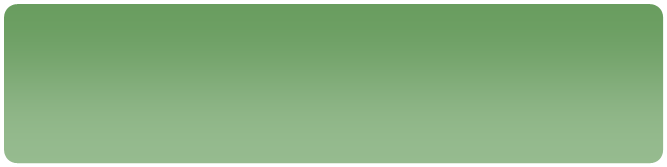 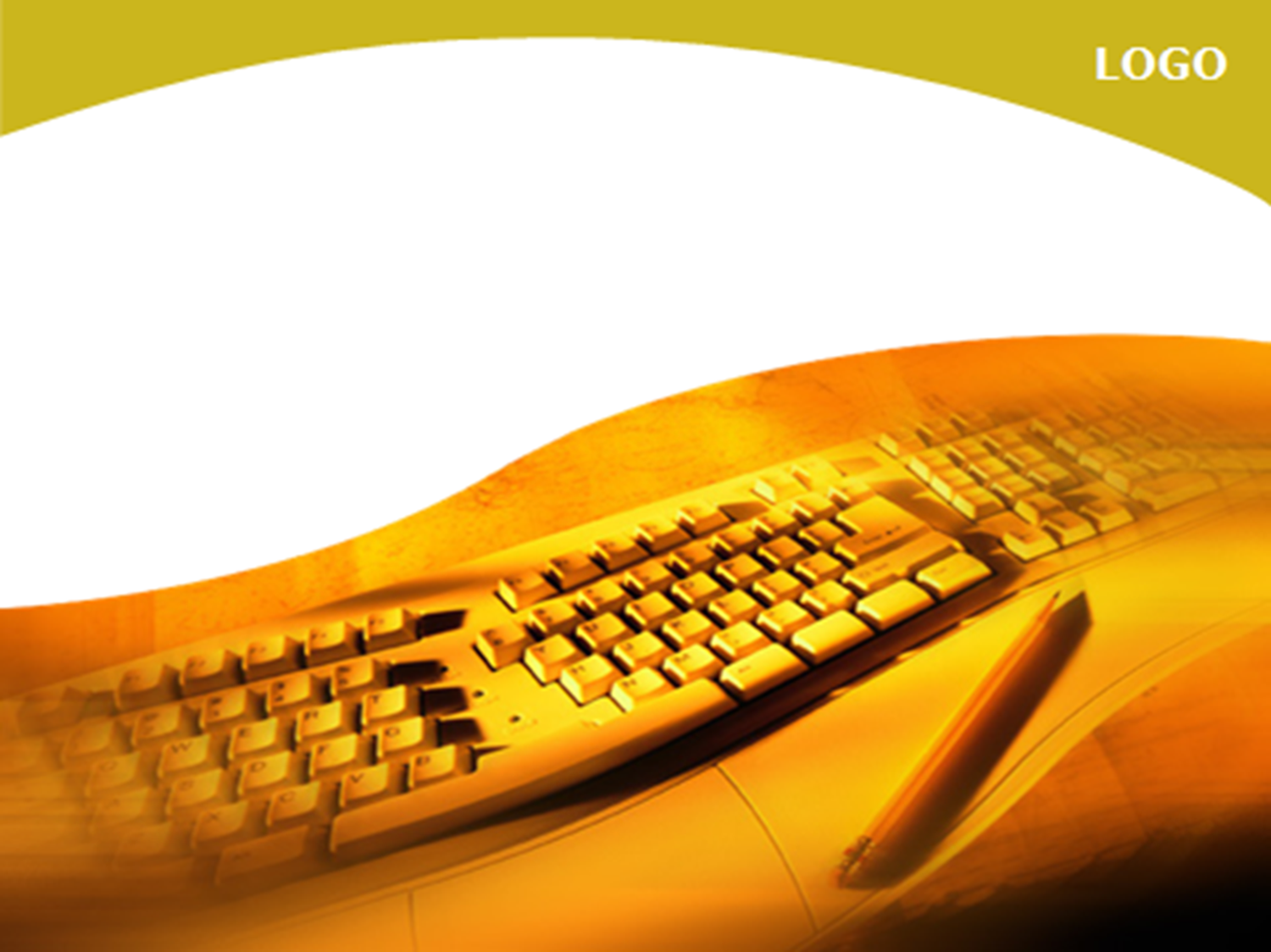 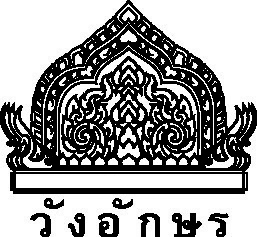 บทที่ 10 คำนวณกำลังวัตต์อาร์เอ็มเอสให้กับเครื่องขยายเสียง
กำลังวัตต์ทางไฟฟ้ากระแสสลับ
กำลังวัตต์ของโหลดที่จะเกิดขึ้นได้นั้นต้องรักษาเวลาและอุณหภูมิอย่างคงที่ให้ได้ แต่เมื่อพิจารณารูปคลื่นไฟสลับสังเกตเห็นว่าค่าเวลาและแรงดันมีการเปลี่ยนแปลงอย่างต่อเนื่องโดยตลอด และนั่นหมายความว่าค่ากำลังวัตต์ทางไฟสลับนี้จะไม่ใช่ค่าสูงสุดและกำลังวัตต์ที่เกิดขึ้นนั้นจะต้องมีค่าน้อยกว่าค่าสูงสุดเสมอ
ค่าอาร์เอ็มเอสที่แท้จริง
ค่าอาร์เอ็มเอส (Root Mean Sqare, RMS) 
หมายถึง  ค่าที่ใช้งานจริงหรือค่าที่ปรากฏขึ้นจริง ค่า RMS นี้ถูกใช้ในงานทางด้านสถิติ ฟิสิกส์หรือวิทยาศาสตร์ประยุกต์ มีรายละเอียดเพื่อที่จะคำนวณหาพื้นที่บนรูปคลื่นสัญญาณทางไฟฟ้า และนั่นหมายความว่าเรากำลังพูดถึงแรงดันอาร์เอ็มเอส (Erms) ของรูปคลื่นสัญญาณ
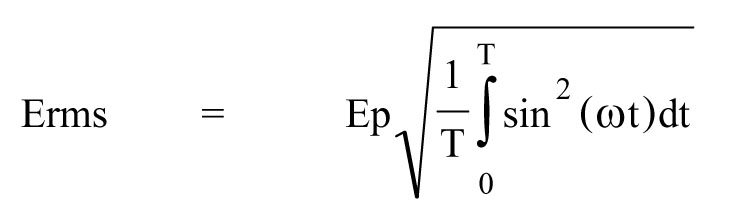 กำลังวัตต์อาร์เอ็มเอสที่แท้จริง
กำลังวัตต์อาร์เอ็มเอส (Wrms) คือ กำลังวัตต์ที่แท้จริงในระบบของวงจรเครื่องขยายเสียง โดยกรรมวิธีในการค้นหาค่ากำลังไฟฟ้า Wrms มีพื้นฐานมาจากแรงดันไฟฟ้า Erms ที่ใช้การ     อินทีกรัลแคลคูลัสเพราะเราสามารถหาอัตราส่วน Ep/Erms ได้
หน่วยวัดความดังของเสียง
ความดังของเสียงมีหน่วยวัดเป็นเดซิเบล (Decibel, dB) ซึ่งความดังของเสียงมีความสัมพันธ์กับตัวเลขในระบบลอการิทึม (Logarithm) โดยเปรียบเทียบสัญญาณเอาต์พุตที่ได้จากการขยายสัญญาณเสียงที่มีผลต่อสัญญาณอินพุตที่ป้อนเข้าสู่วงจรขยายเสียง อยู่ในรูปกระแสไฟฟ้า   แรงดันไฟฟ้า   กำลังไฟฟ้า เป็นต้น
หน่วยวัดความดังของเสียงที่นำเสนอนี้ มีอยู่ด้วยกัน 2 หน่วย คือ
การทดสอบความดังของเสียง
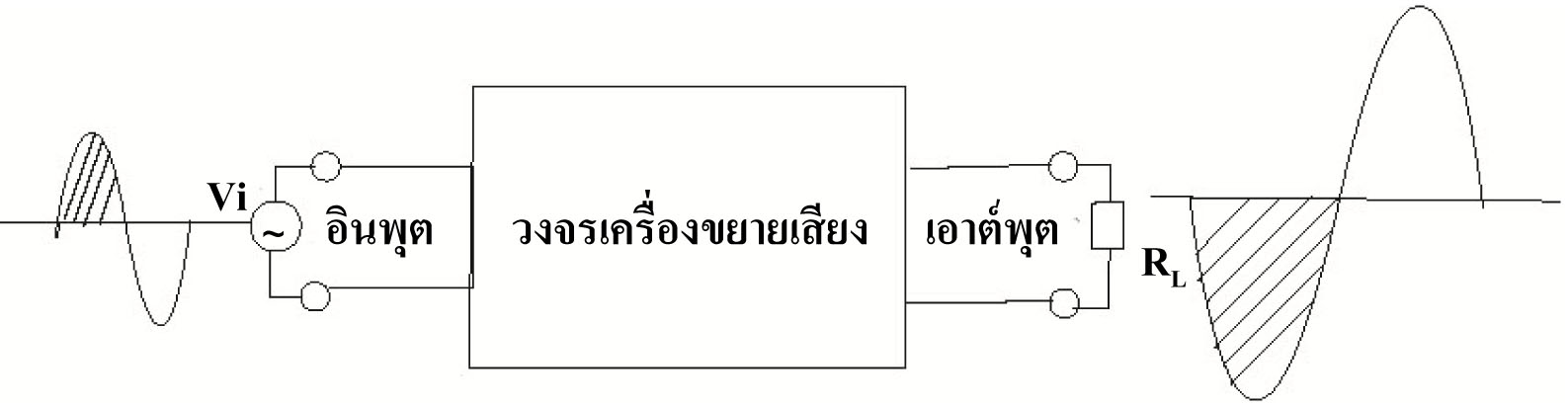 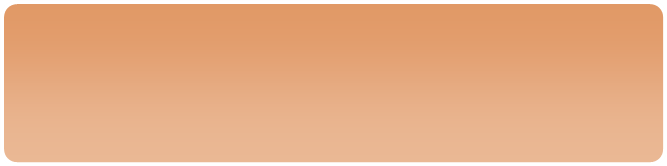 รูปที่  10.2 บล็อกไดอะแกรมการทดสอบความดังของเสียง
1. จ่ายกระแสไฟฟ้าเข้าสู่วงจรเครื่องขยายเสียง   
นำตัวต้านทานดัมมีโหลด (Dummy Load)  ที่มีค่า 8 โอห์ม 50 วัตต์มาต่อขนานทางด้านเอาต์พุต
2. นำสัญญาณเสียงซึ่งเป็นสัญญาณไซน์เวฟ (Sine Wave) มีความถี่ 10 kHz แรงดันอินพุตเท่ากับ 0.2 โวลต์ ป้อนเข้าที่อินพุตของวงจรเครื่องขยายเสียง
3
3. นำออสซิลโลสโคปมาวัดสัญญาณทางด้านเอาต์พุต จากนั้นเร่งสัญญาณเสียงทางด้านอินพุตให้กับวงจรเครื่องขยายเสียง ให้สัญญาณเอาต์พุตที่ได้จากออสซิลโลสโคปมีรูปสัญญาณใหญ่ที่สุดโดยสัญญาณไม่เกิดความผิดเพี้ยน สมมติว่าวัดแรงดันเอาต์พุตออกมาได้เท่ากับ  6 โวลต์
4. เราสามารถคำนวณหาความดังของเสียงในหน่วยเดซิเบลได้
Thank You !
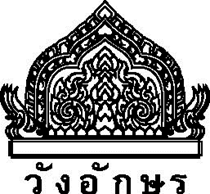 บริษัท วังอักษร จำกัด
www.wangaksorn.com